Project Clarity
Design Review #3
Hannah Trenary, Mya Davis, Kelene Moore, Nick Botticelli, and Luke Frazer
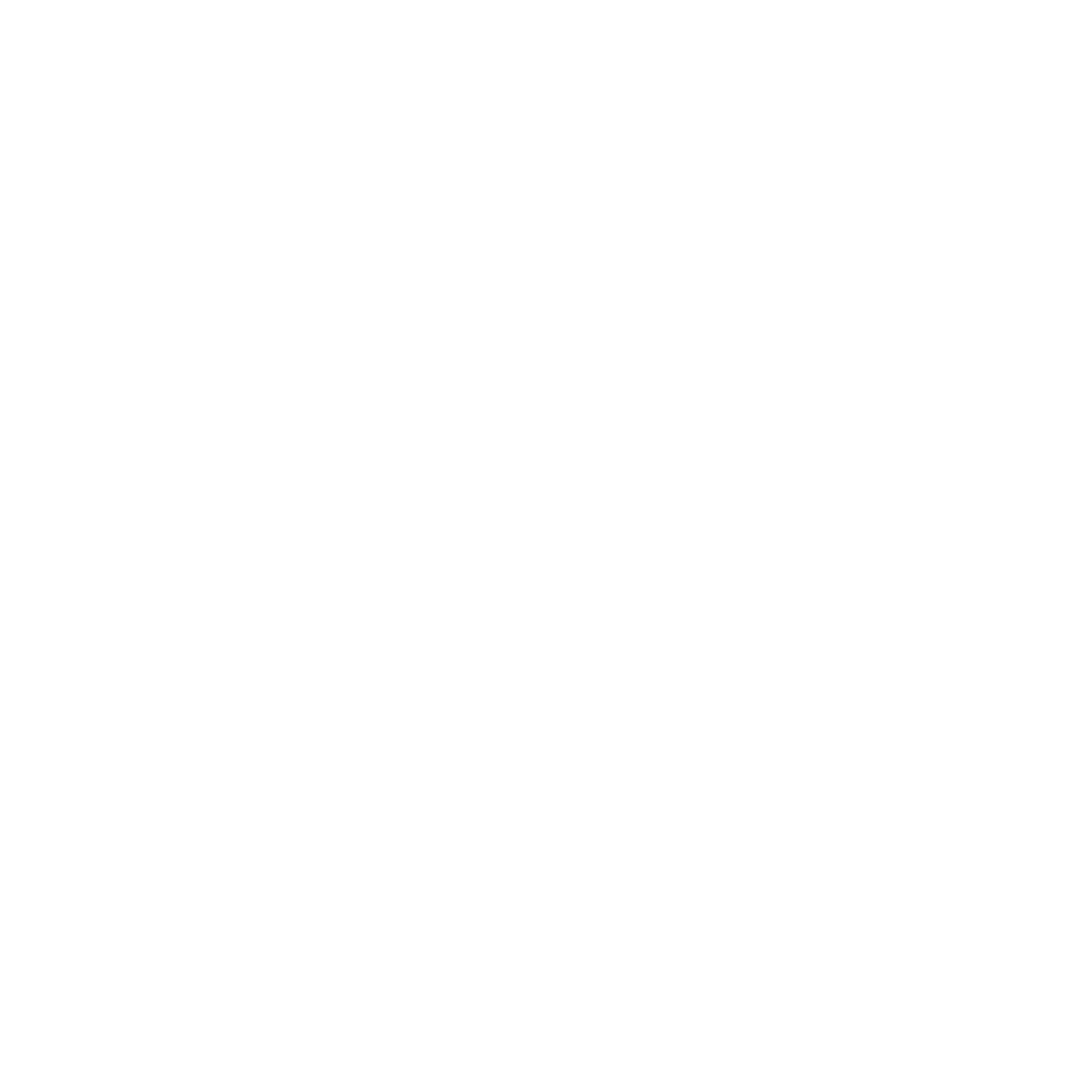 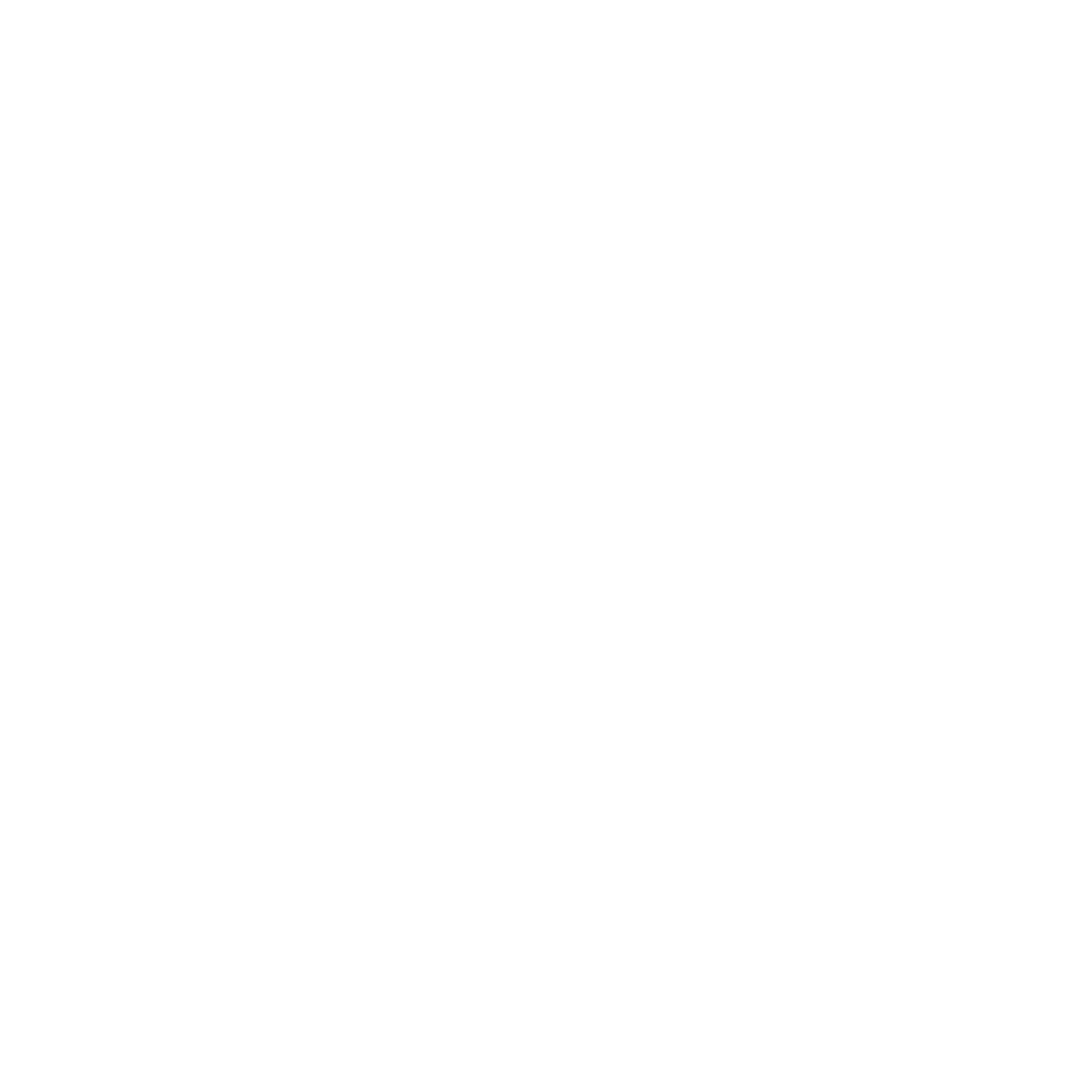 Team Introduction
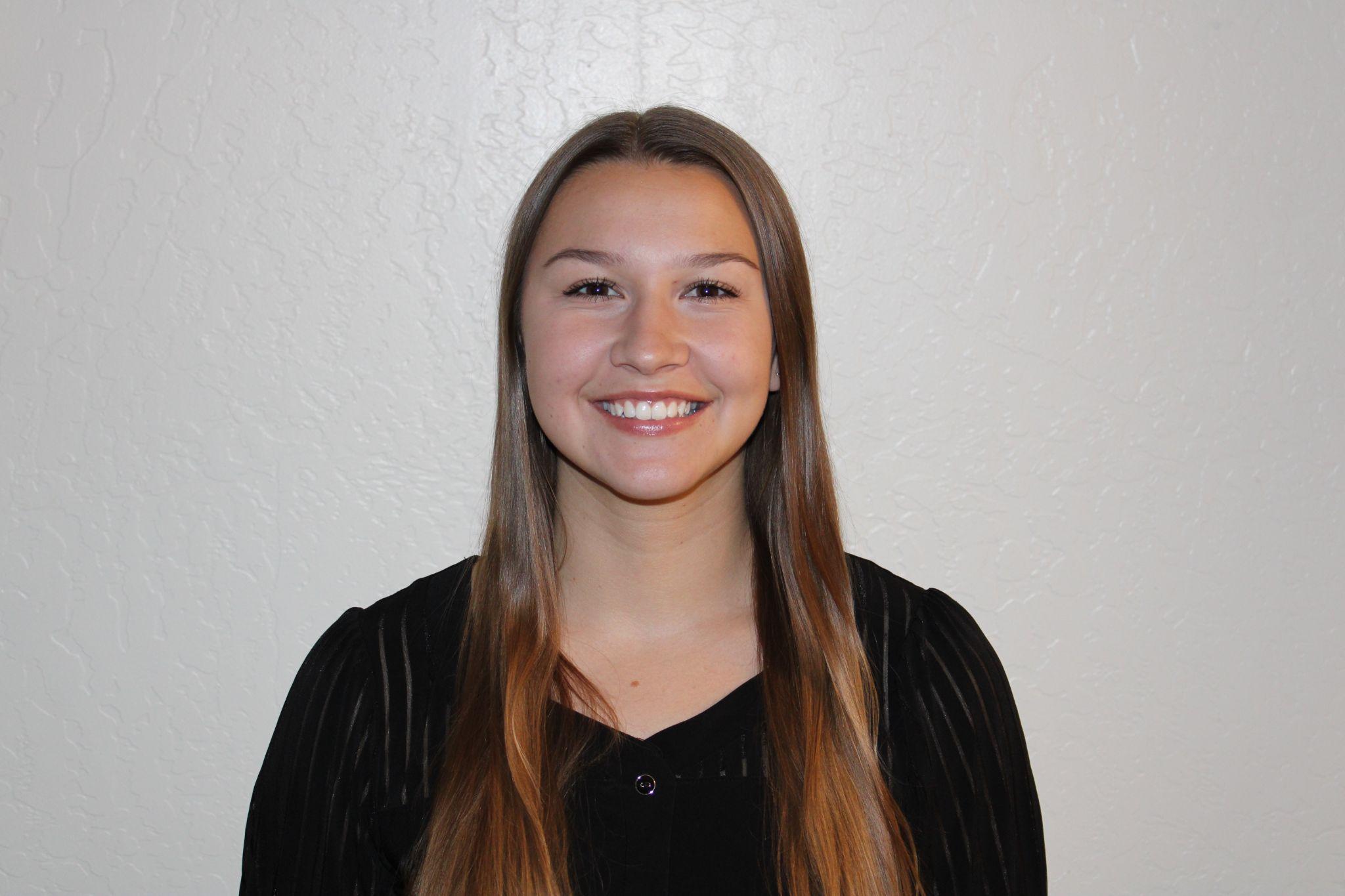 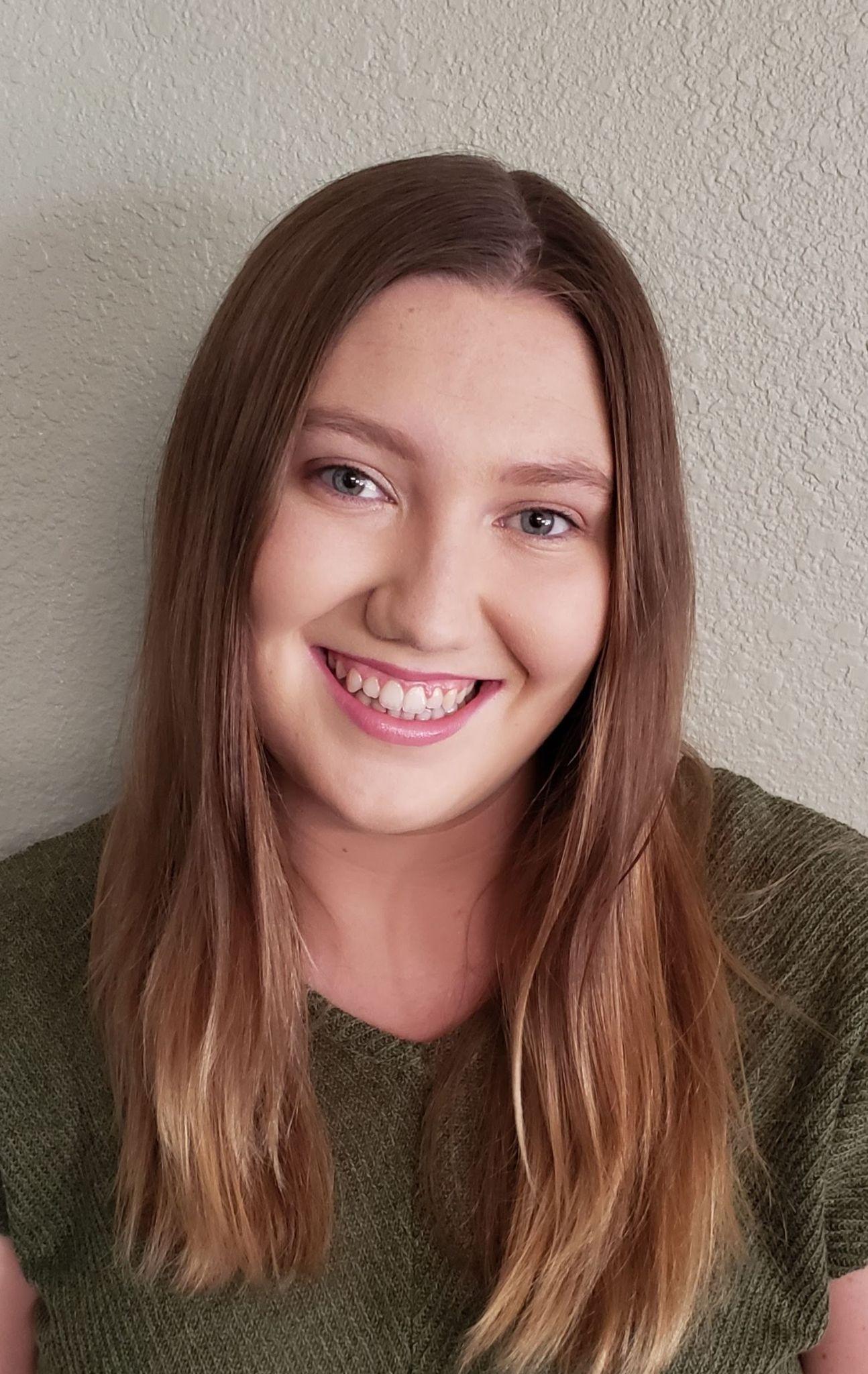 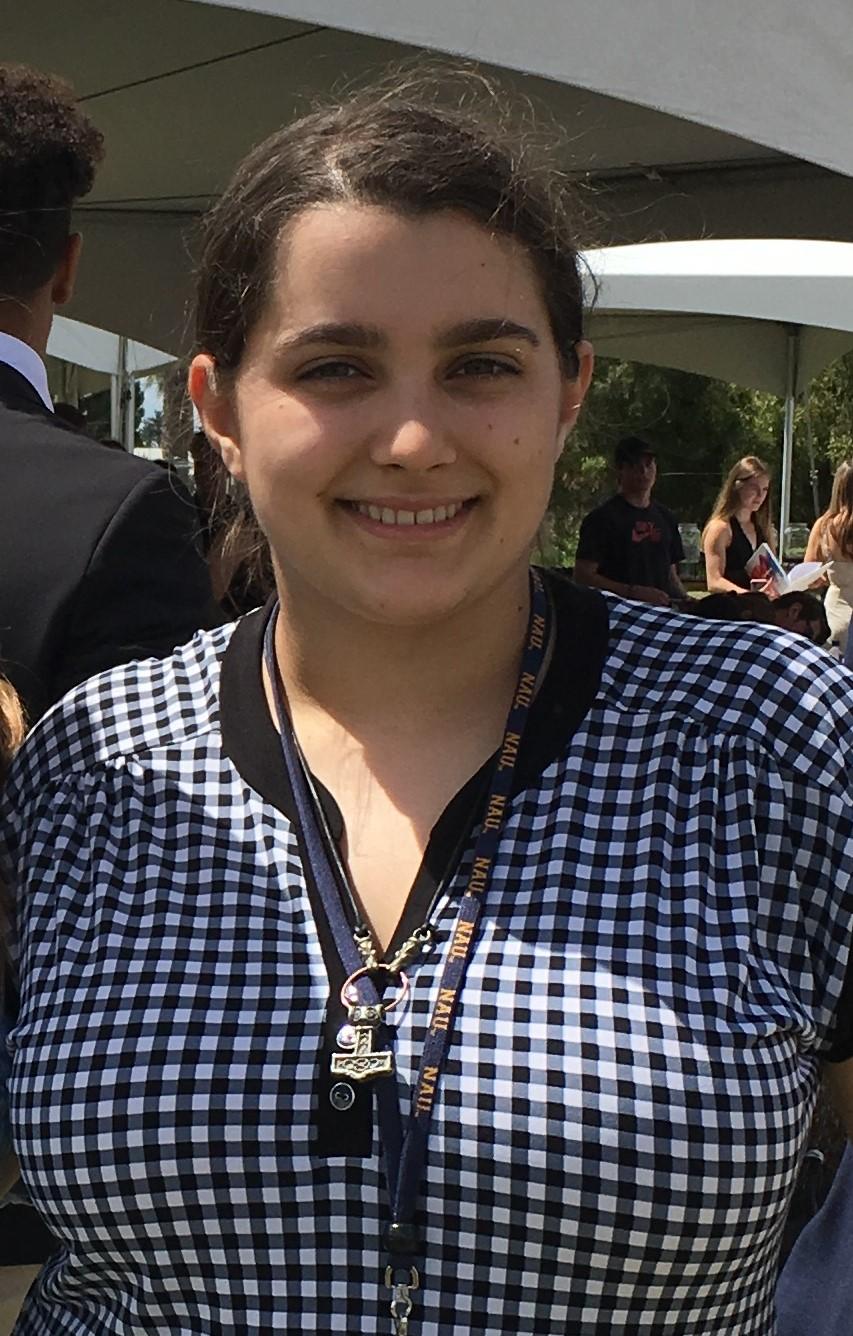 Release manager
Full-stack coder

Nick Botticelli
Architect
Full-stack coder

Luke Frazer
Hannah Trenary

Team lead
Back-end coder
Kelene Moore

Website lead
Front-end coder
Mya Davis

Recorder
Full-stack coder
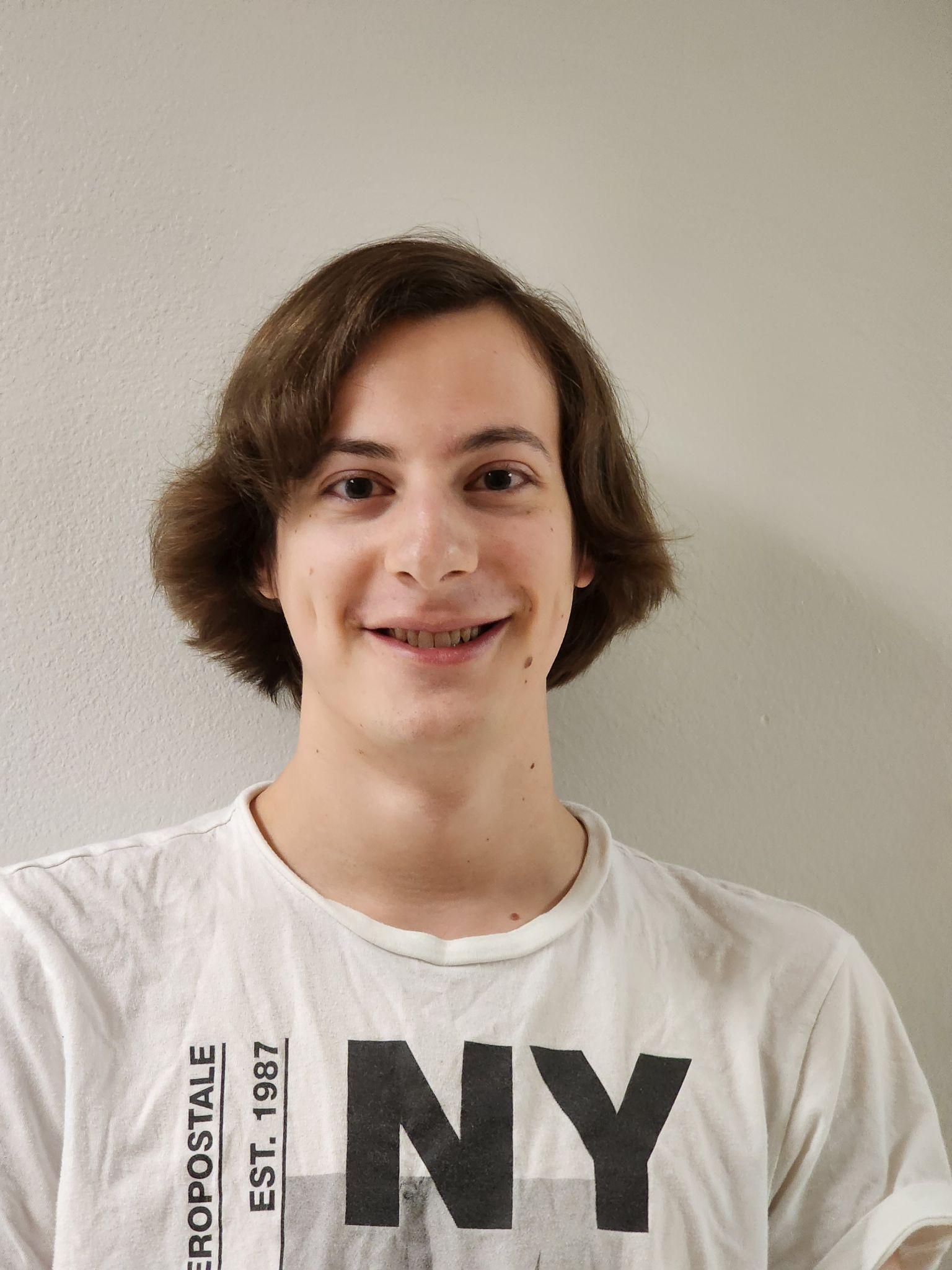 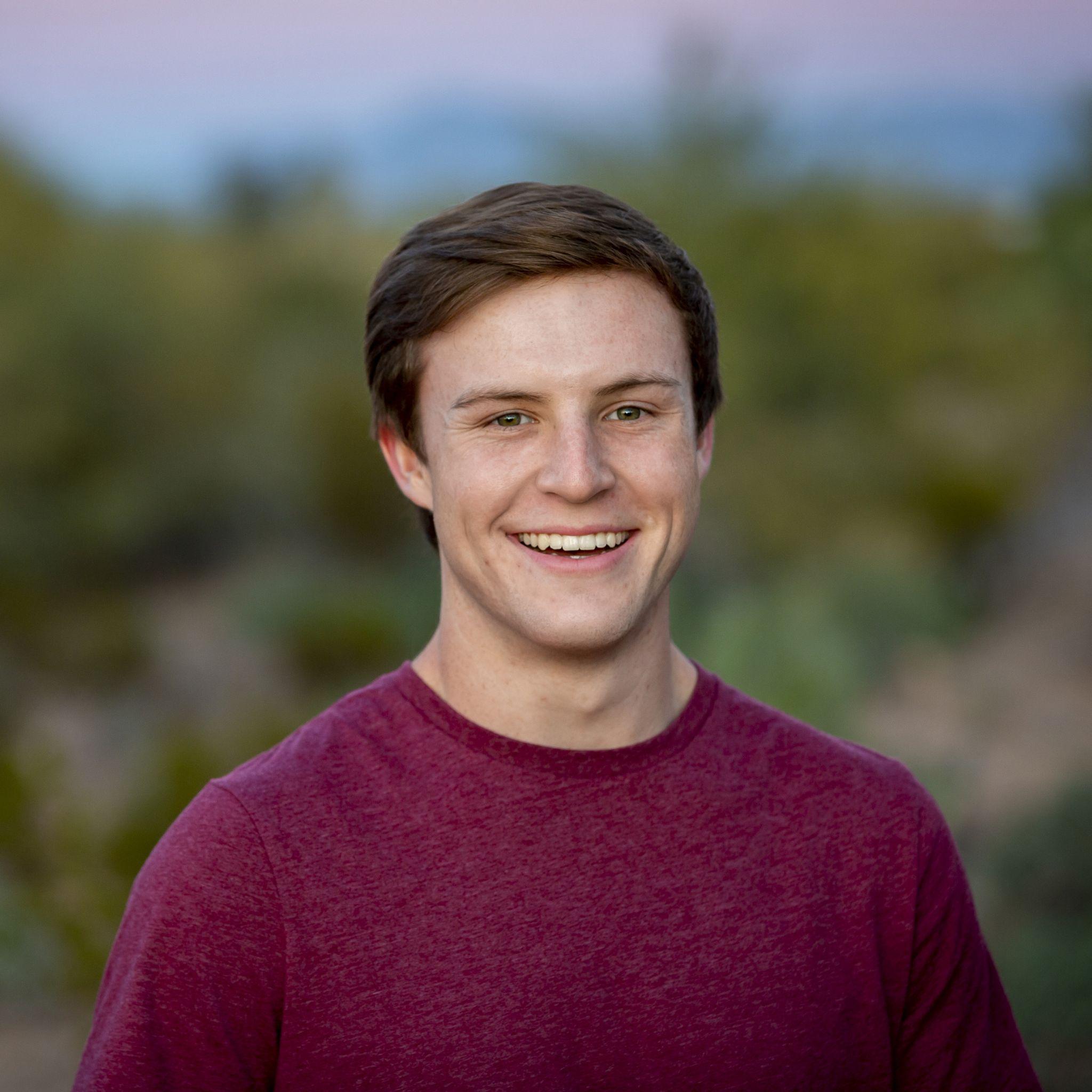 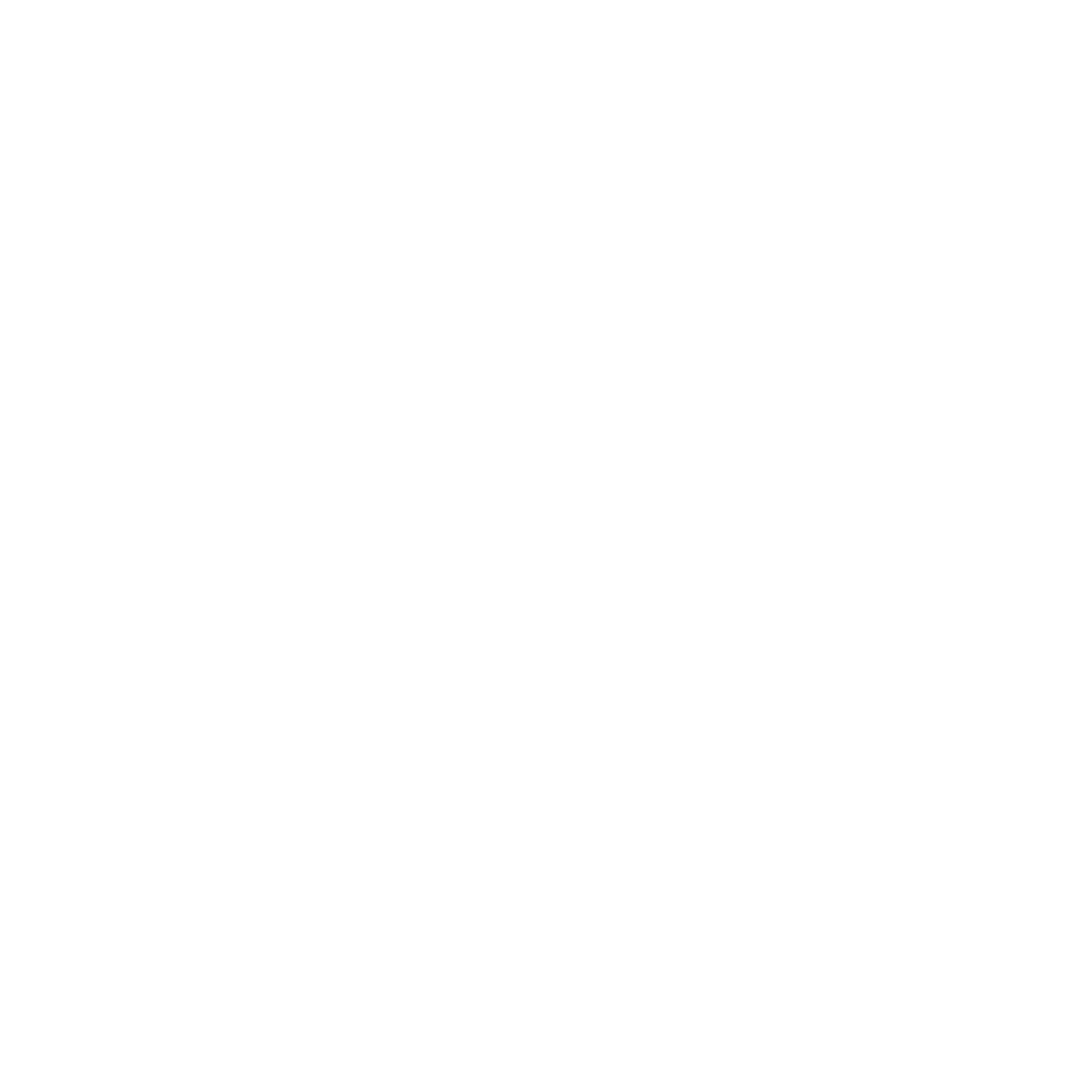 Project Introduction
Project Title: NPOI Camera Centering Software
Client: Navy Precision Optical Interferometer (NPOI)
Mentor: Rudhira Talla
Our Sponsors:
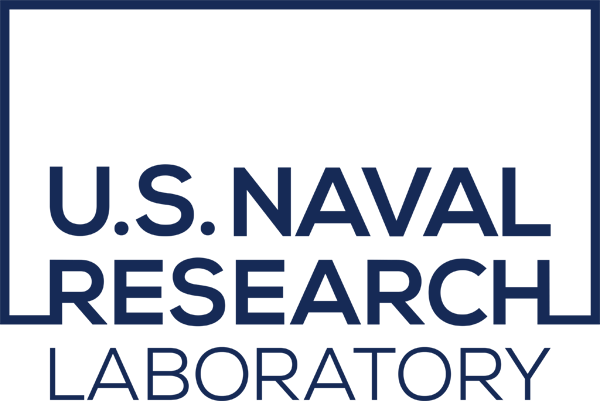 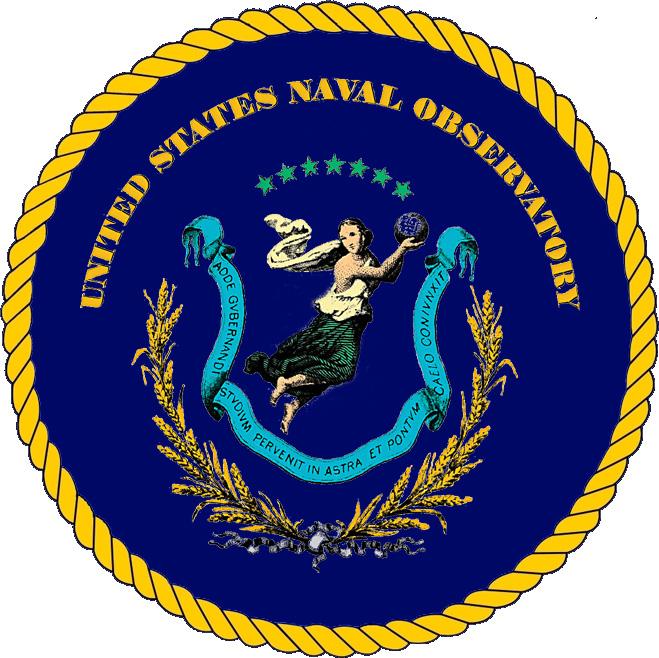 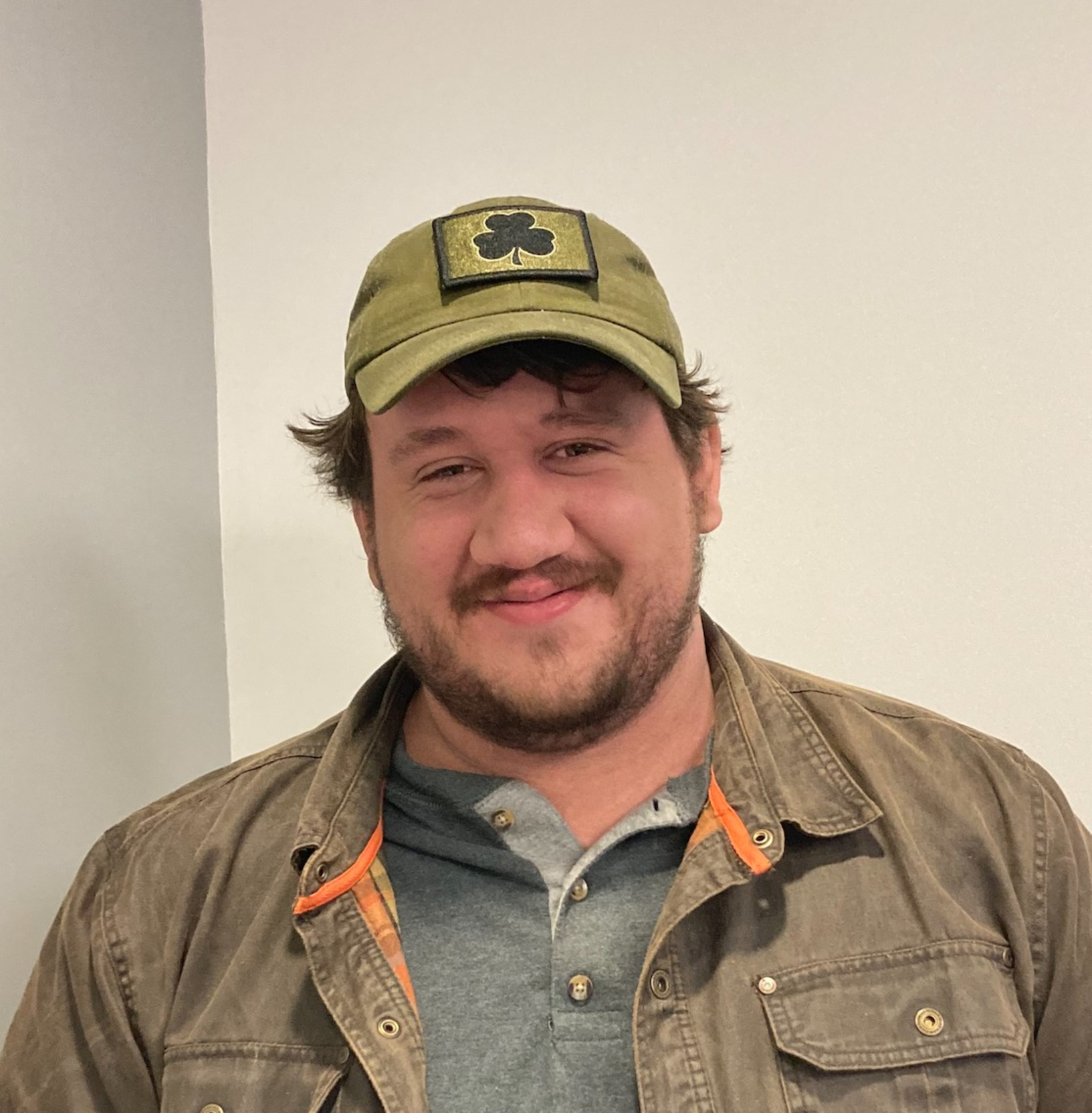 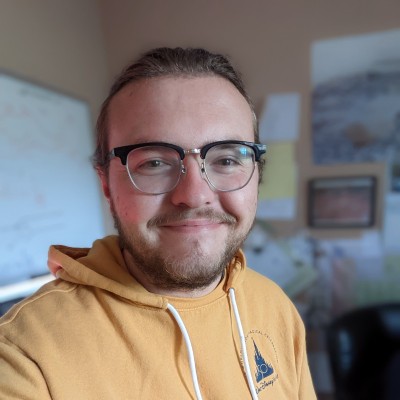 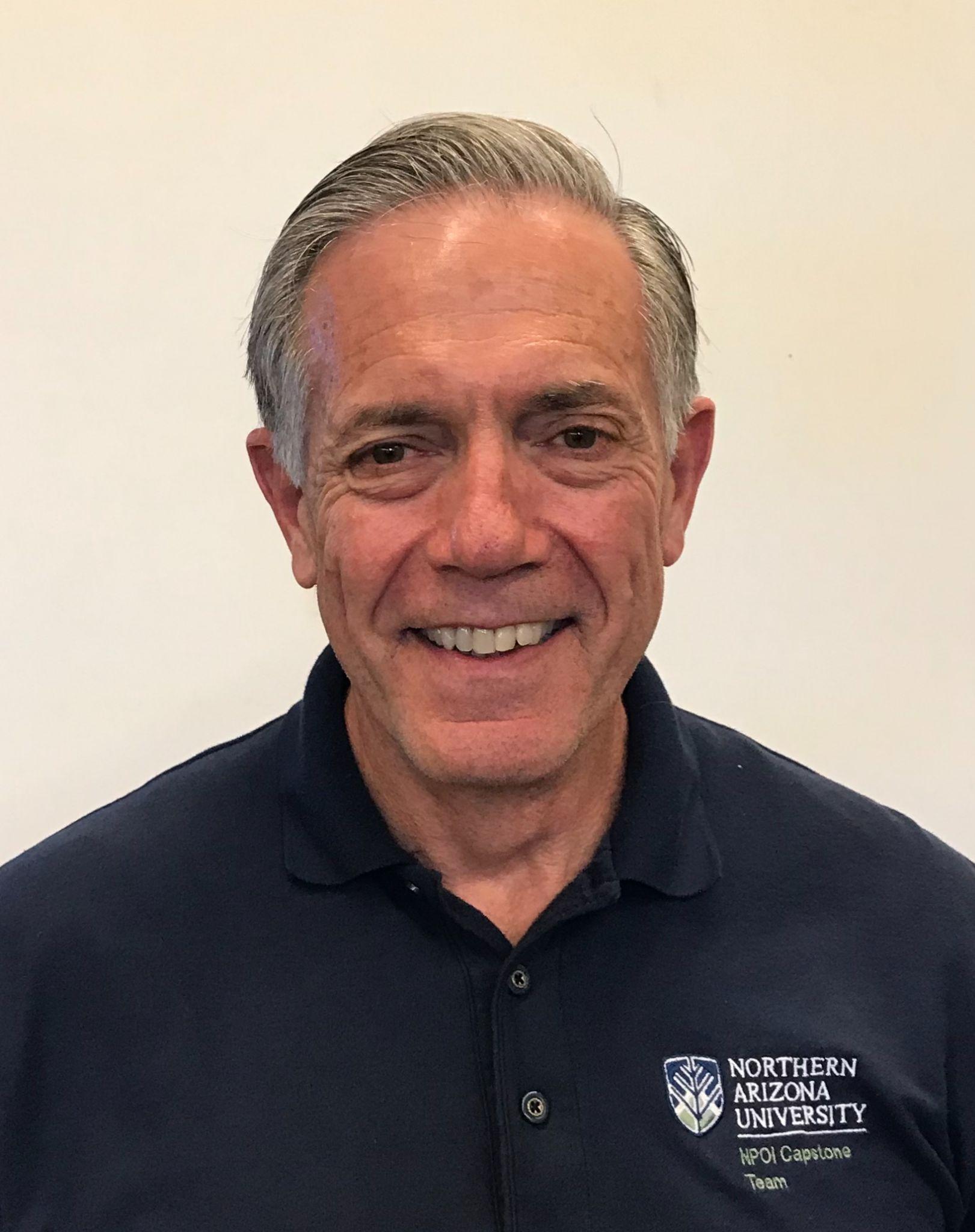 Peter Kurtz
Software Engineer
Nick Green
Systems Engineer
Jim Clark
Director
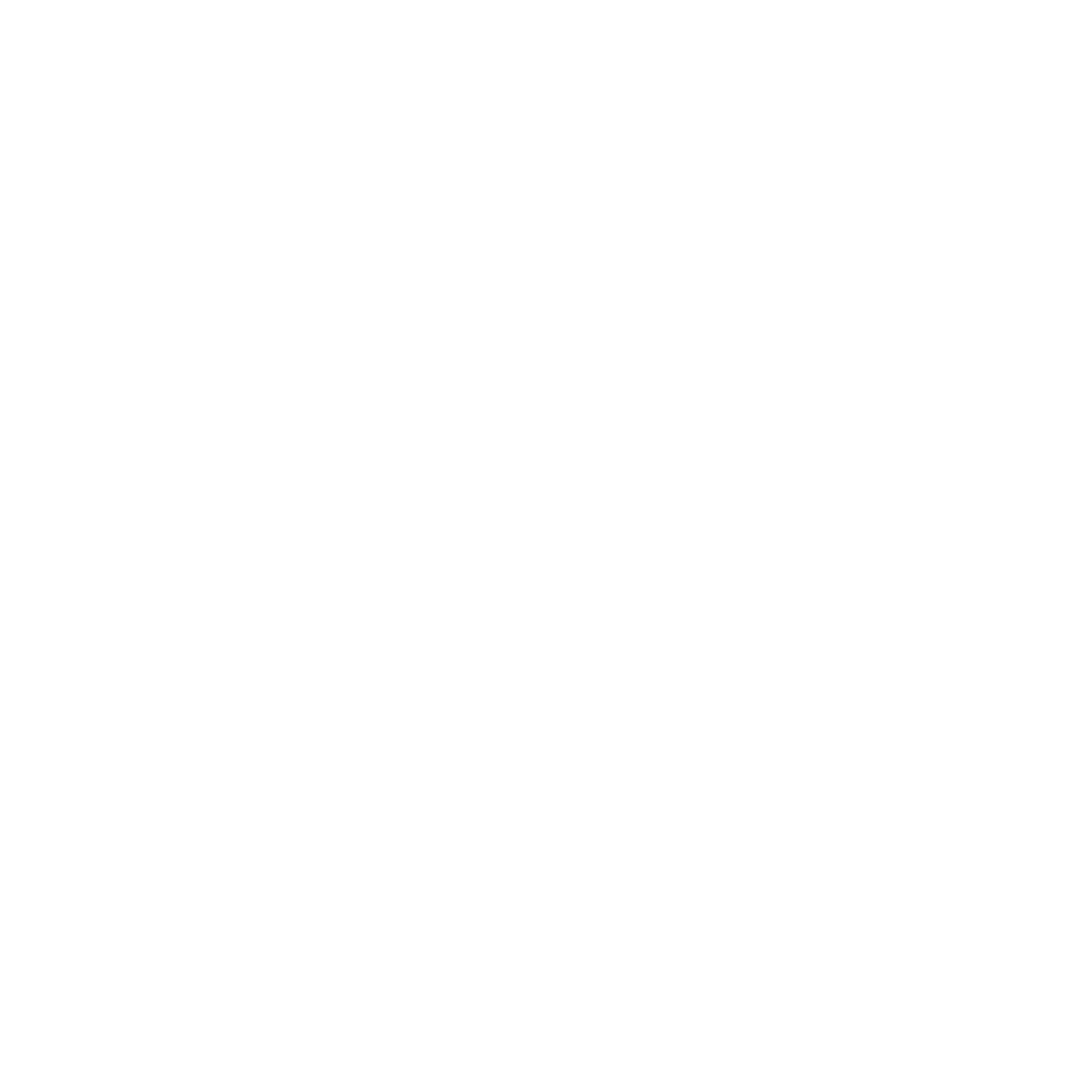 Problem Statement
Camera alignments at NPOI currently require:
Manual, eyesight-based evaluation of if a camera is aligned properly
Manual mechanical adjustments based upon visual judgment
This system of camera alignments is fundamentally flawed, lacking quantitative measurements.
Eyesight is different from each engineer, creating noise in images
Mechanical adjustments are not based upon any actual measurement
[Speaker Notes: Presented by: Kelene]
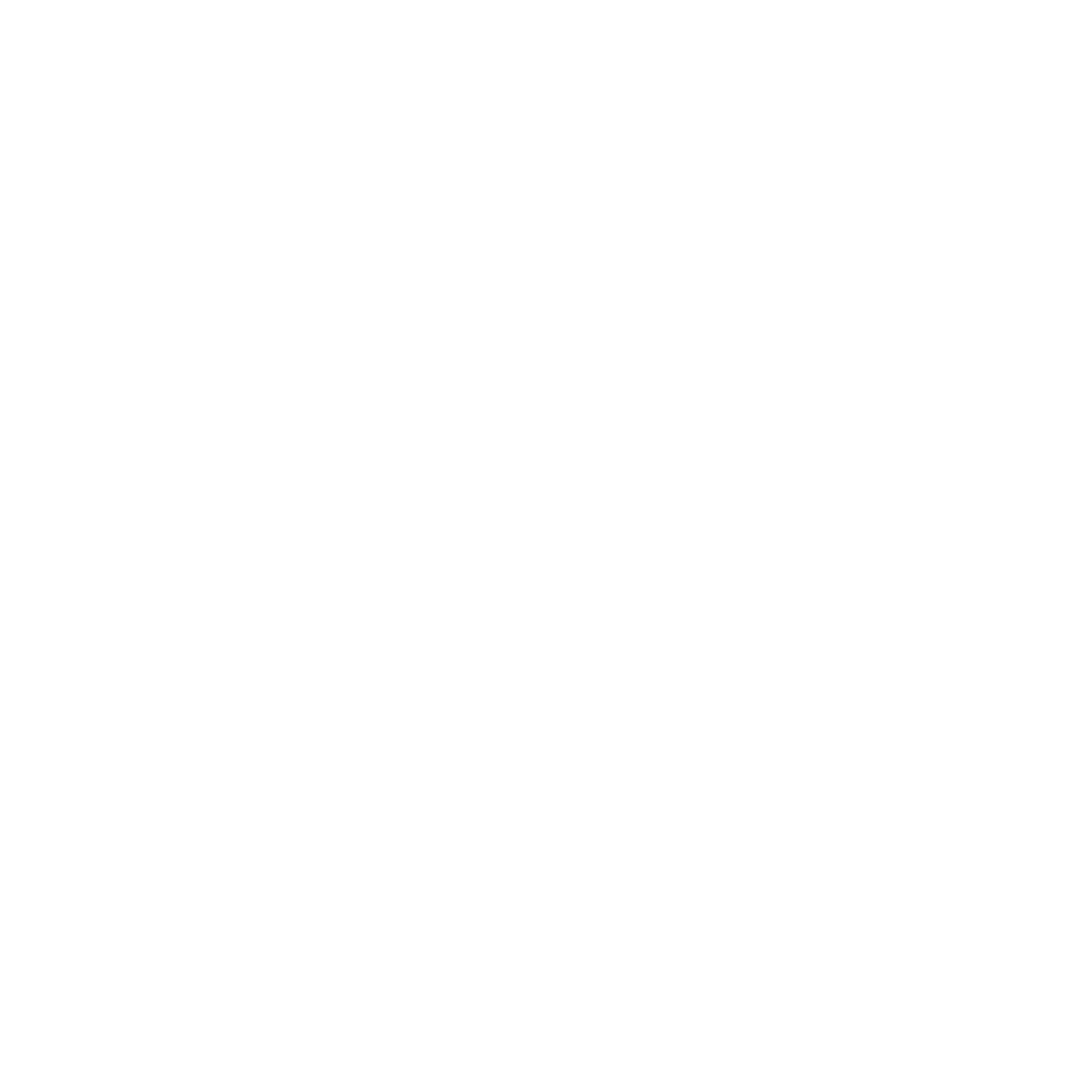 Solution Overview
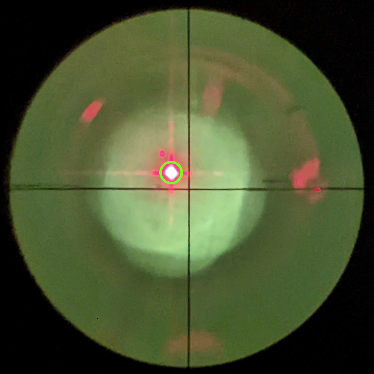 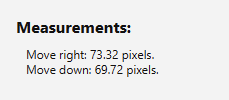 4. Display adjustments
1. Take in video as frames
3. Find distance to cross-hair
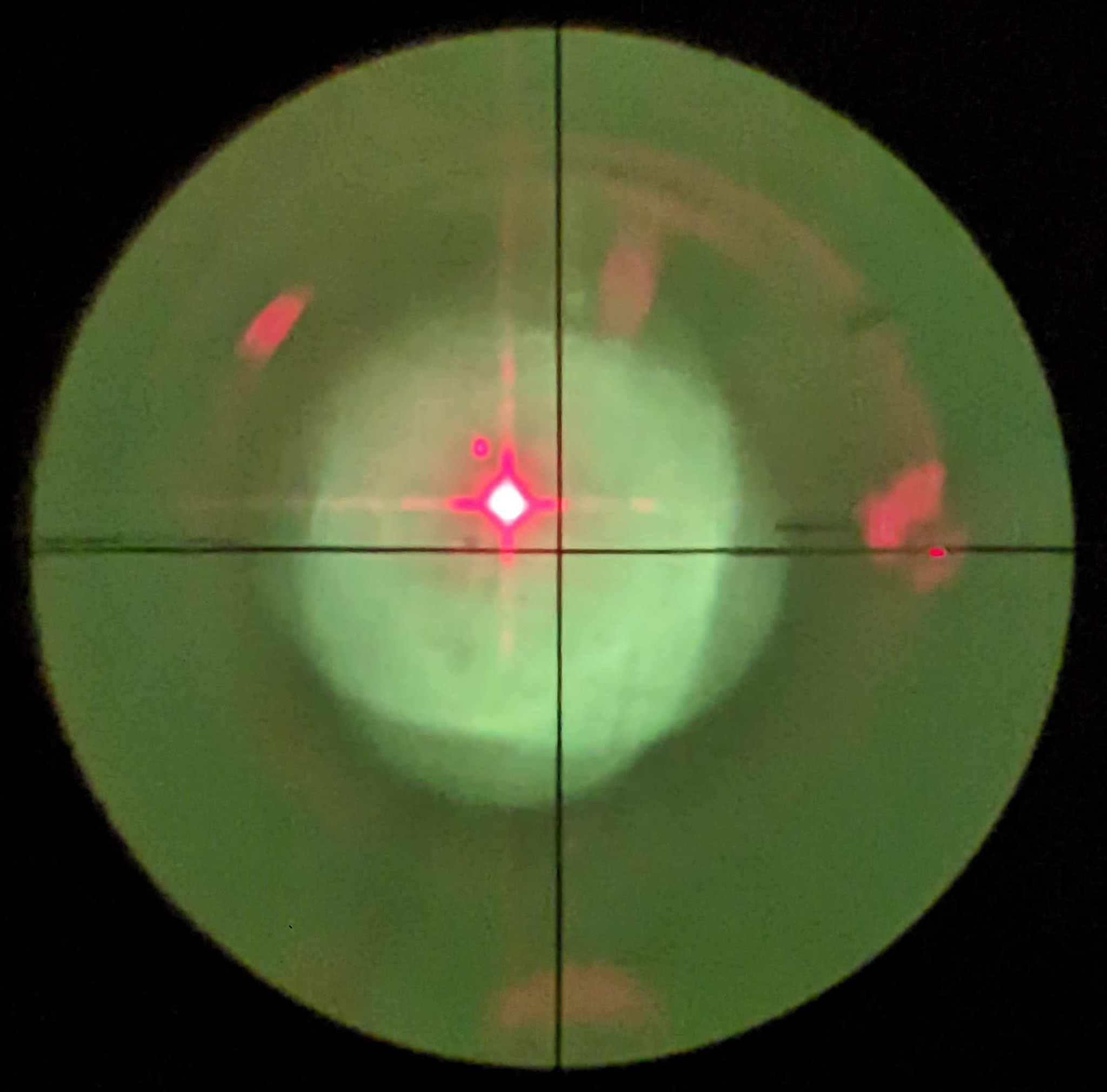 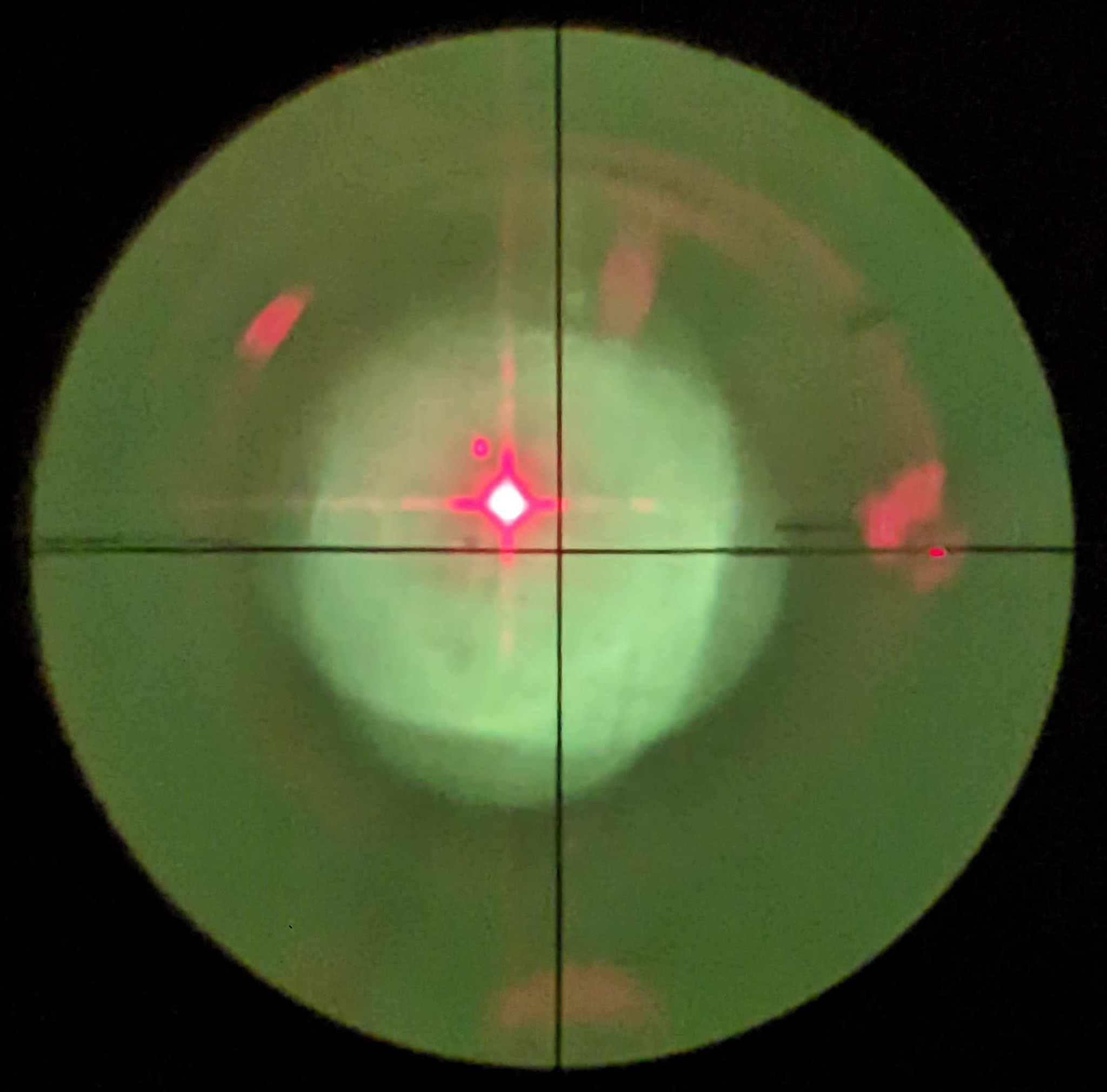 2. Frame is process with OpenCV
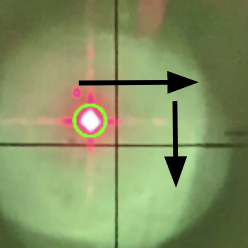 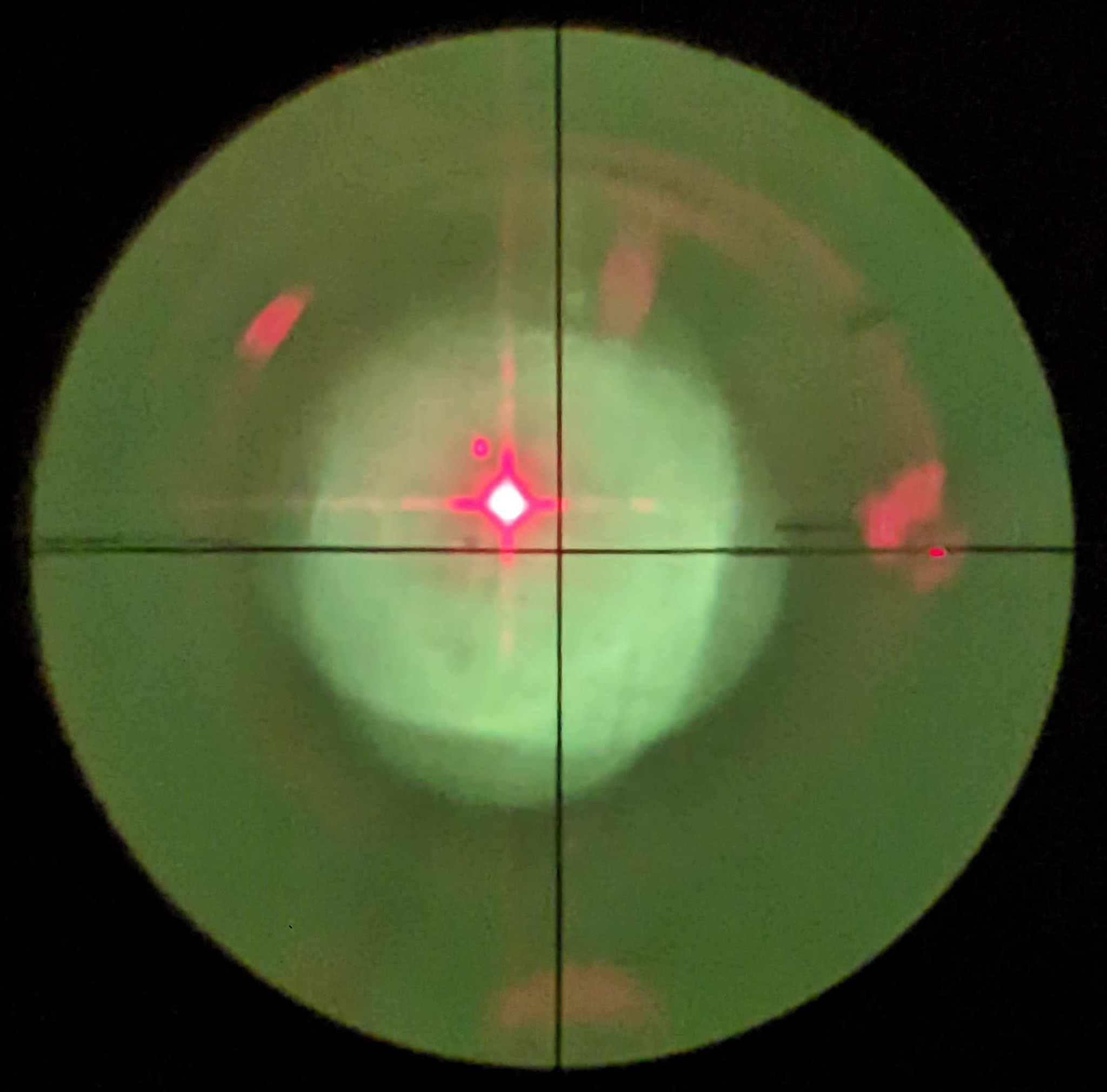 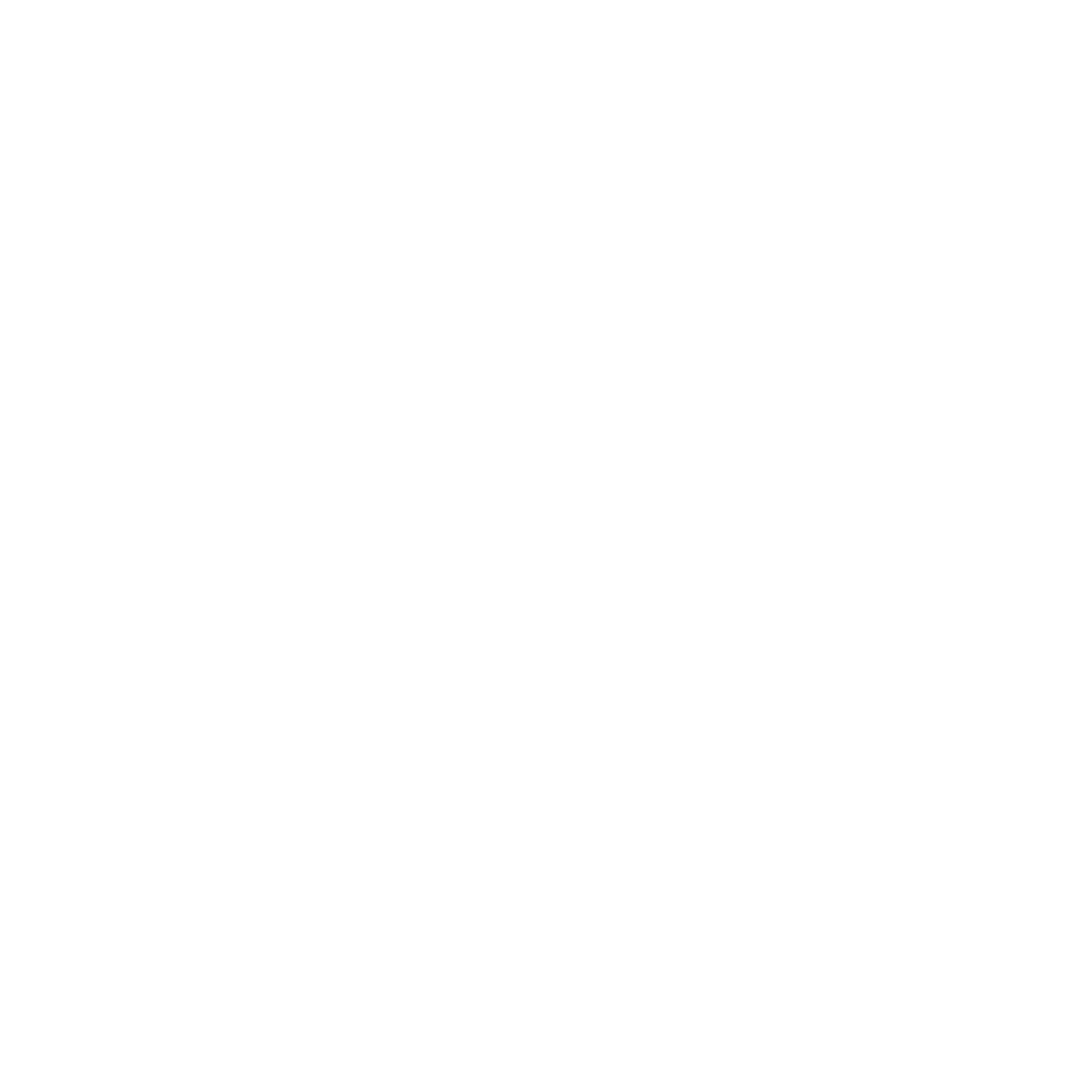 Tools Used in Solution
IntelliJ IDEA

IDE used for project
OpenCV

Object detection framework
Java 

Language used for development
JavaFX

User interface platform
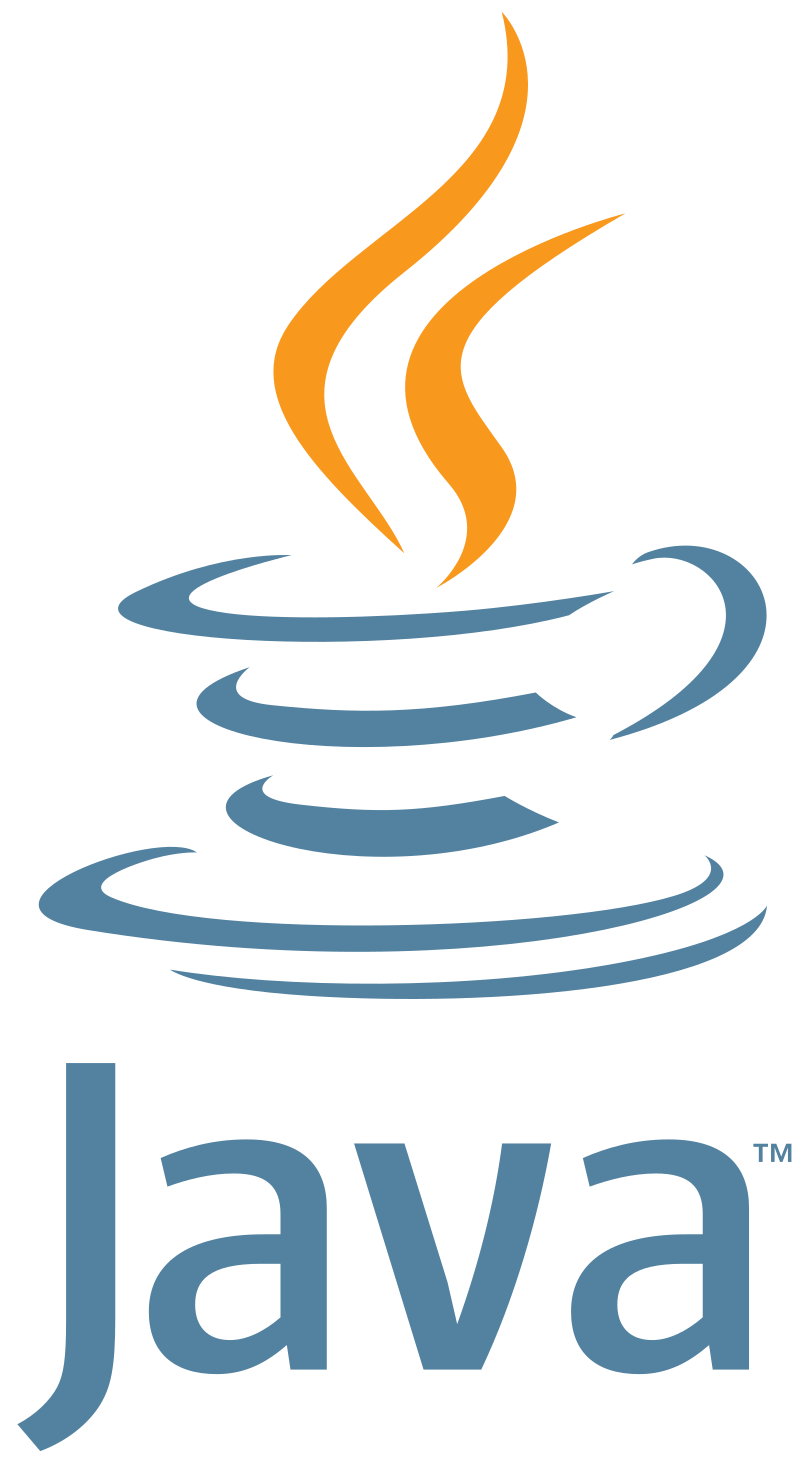 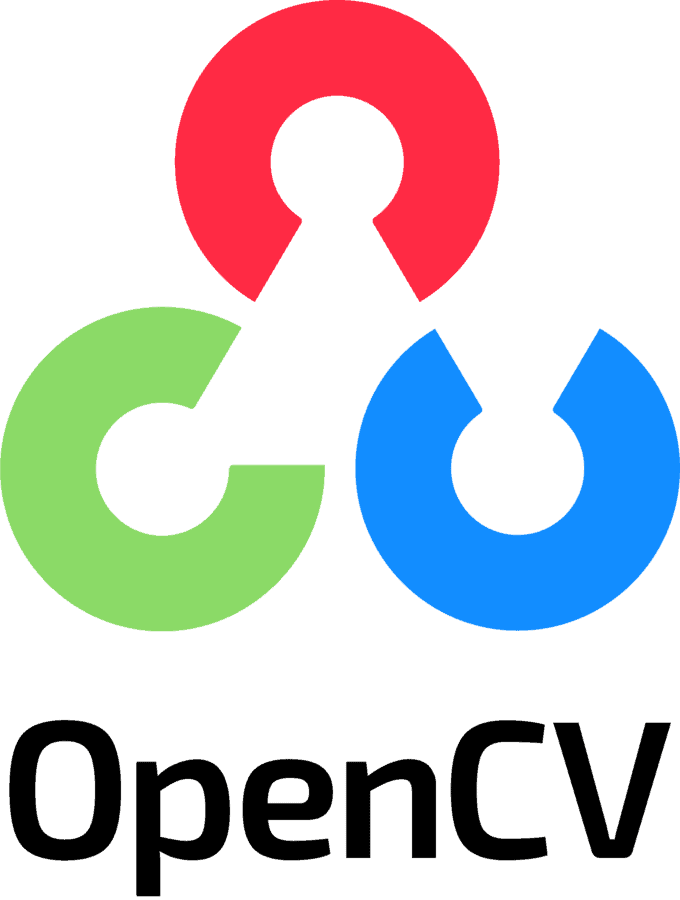 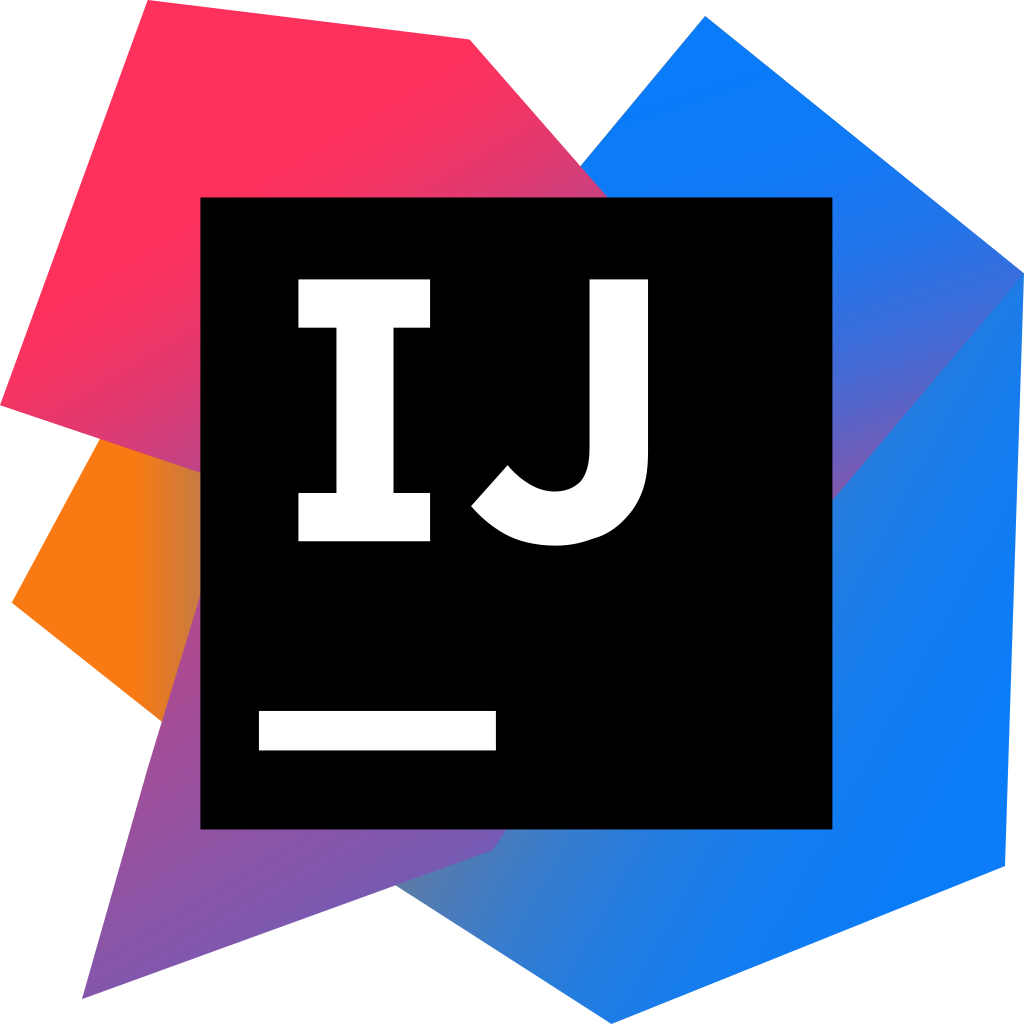 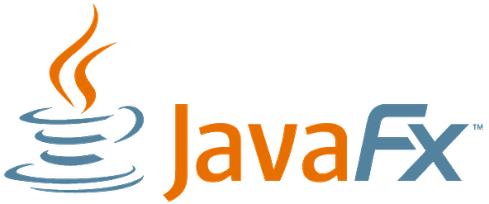 Live Measurement Data
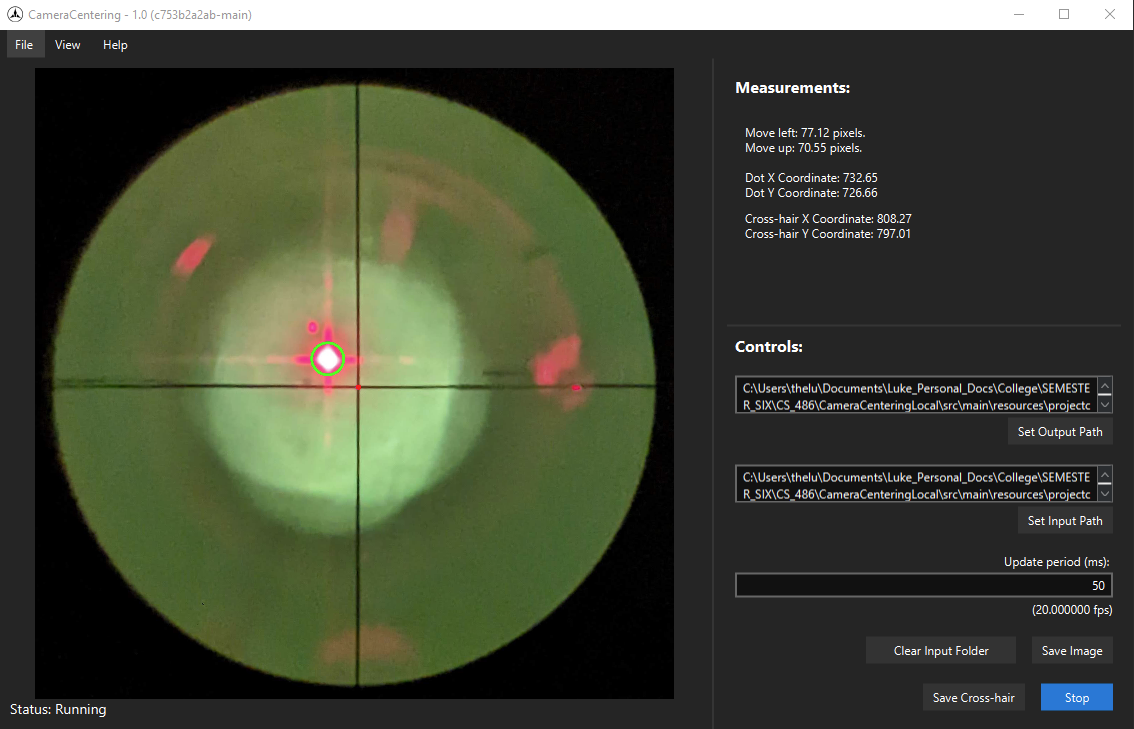 Additional Options and Info
Controls and Configuration
Dot Indicator
Live Camera Feed
Crosshair Indicator
Program Status
Our Program
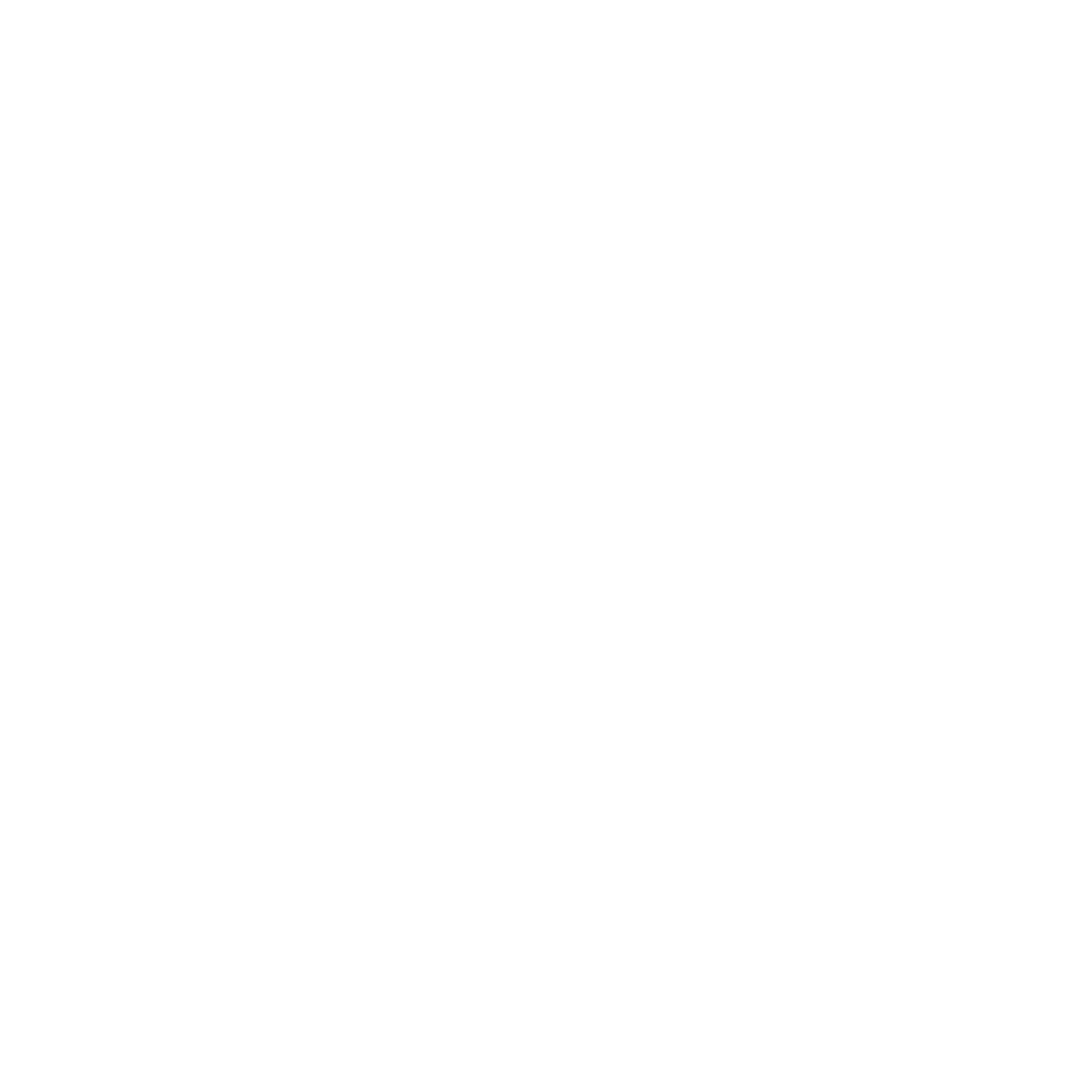 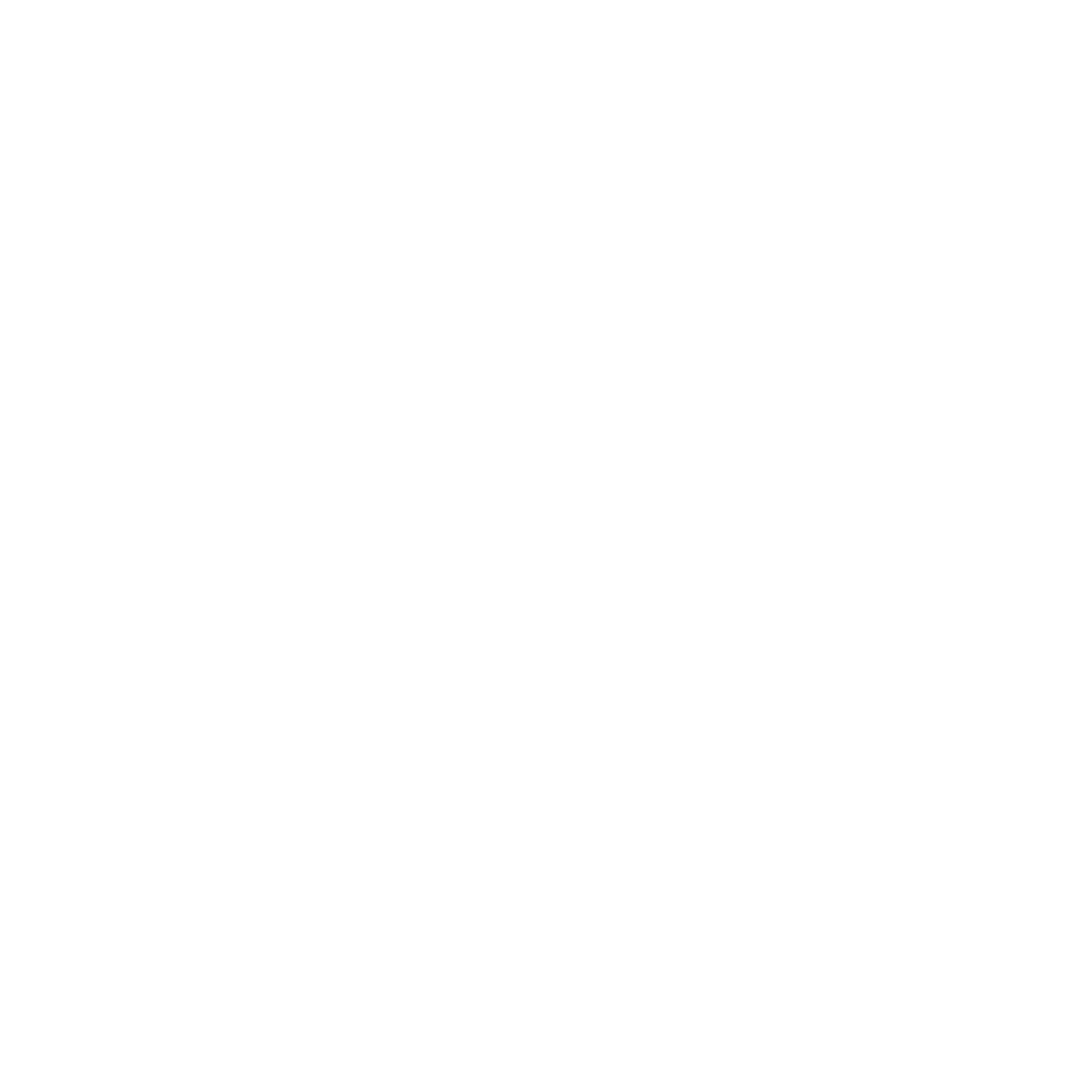 Key Requirements
Graphical user application compatible with Windows
Display key information such as a live image, position calculations, and instructions to center the target LED
Record images from the attached camera
Detect the position of the LED target in the image and compare it to the cross-hair
High precision (consistent and within 5 pixels)
Efficient performance (< 2 second latency)
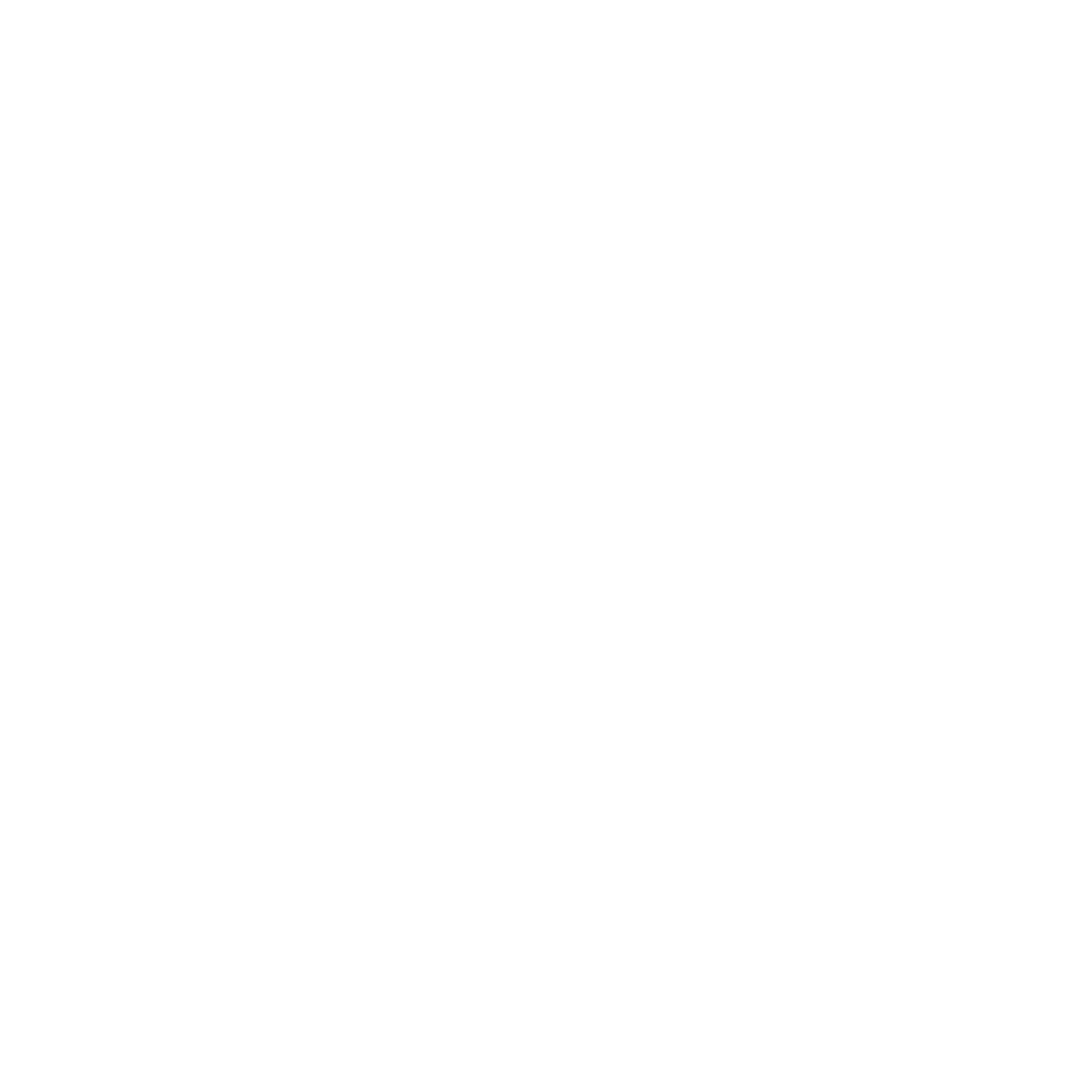 Architecture and Implementation Review
External
Internal
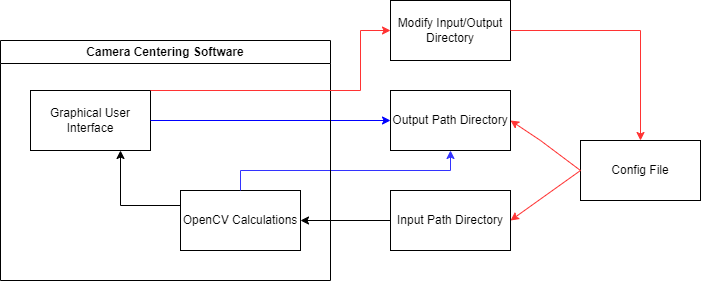 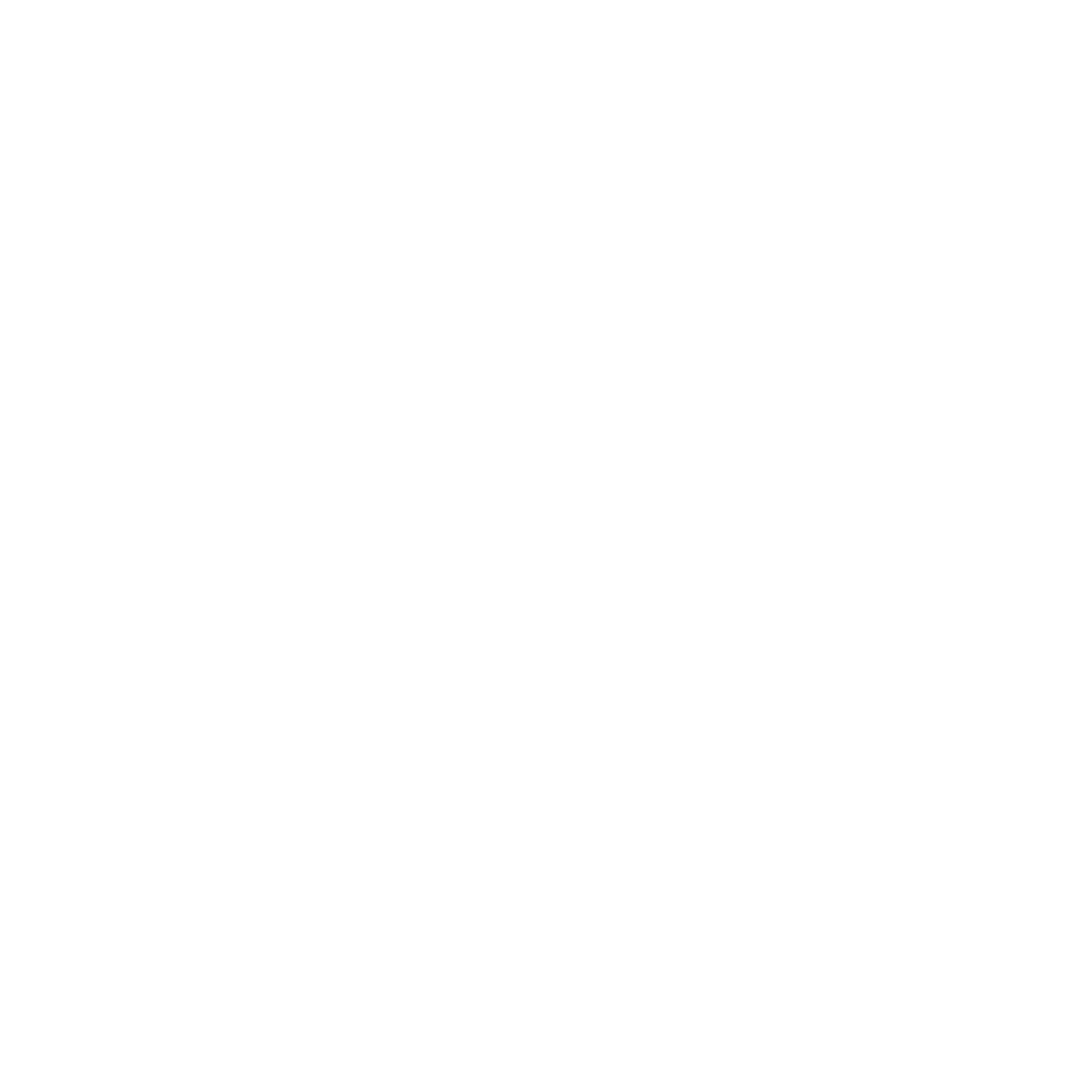 Challenges & Resolutions
Challenges
Resolutions
Confirmed inaccessibility of NPOI hardware
Consequential restructuring of input pipeline
Recreation of camera feed environment
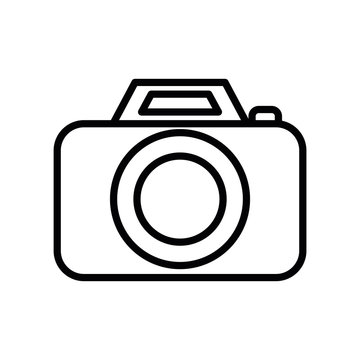 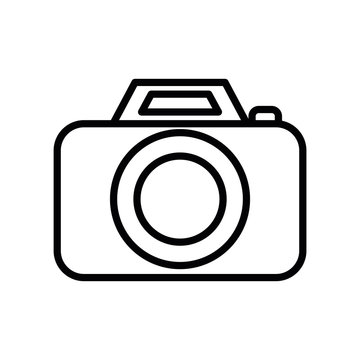 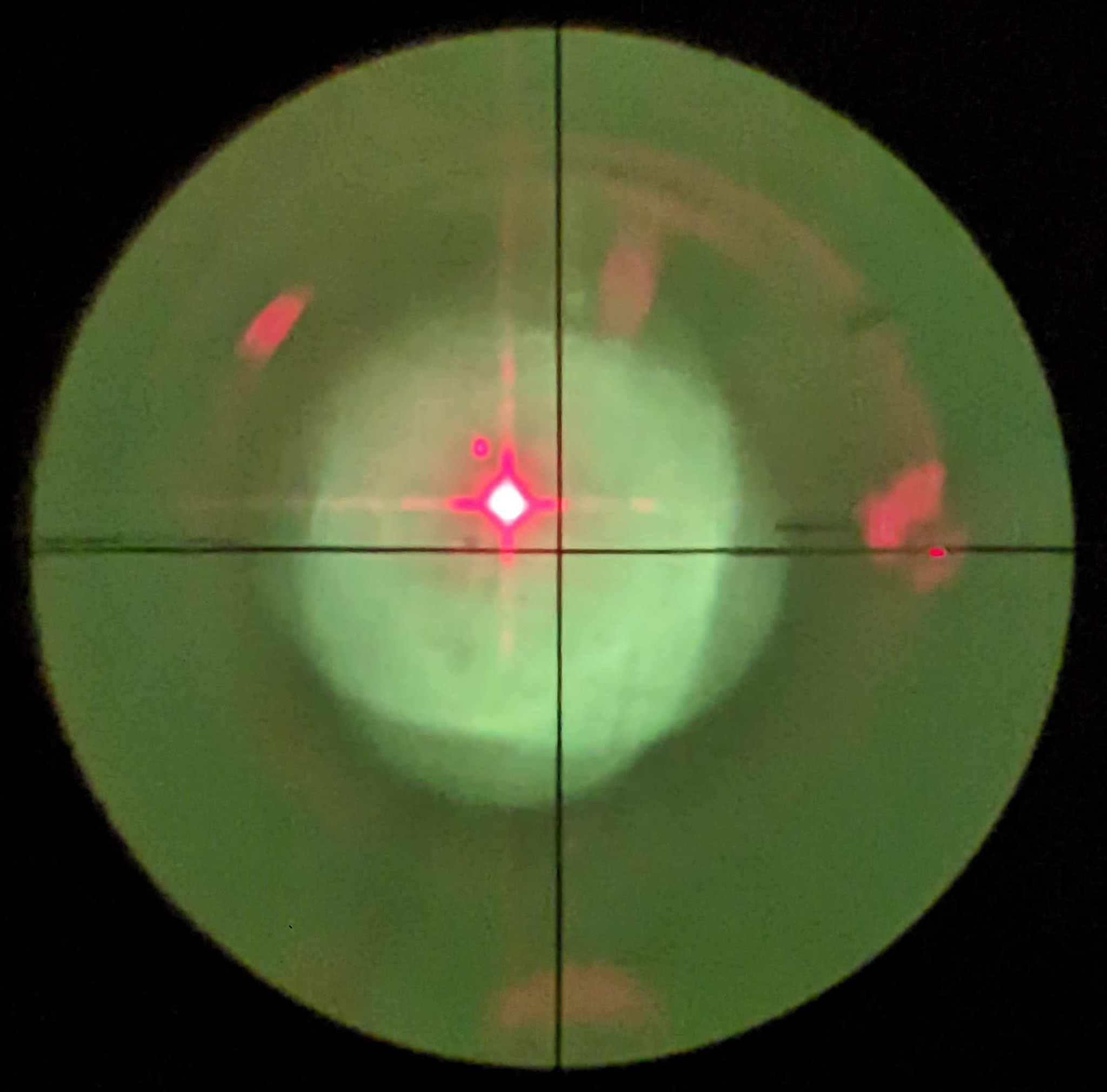 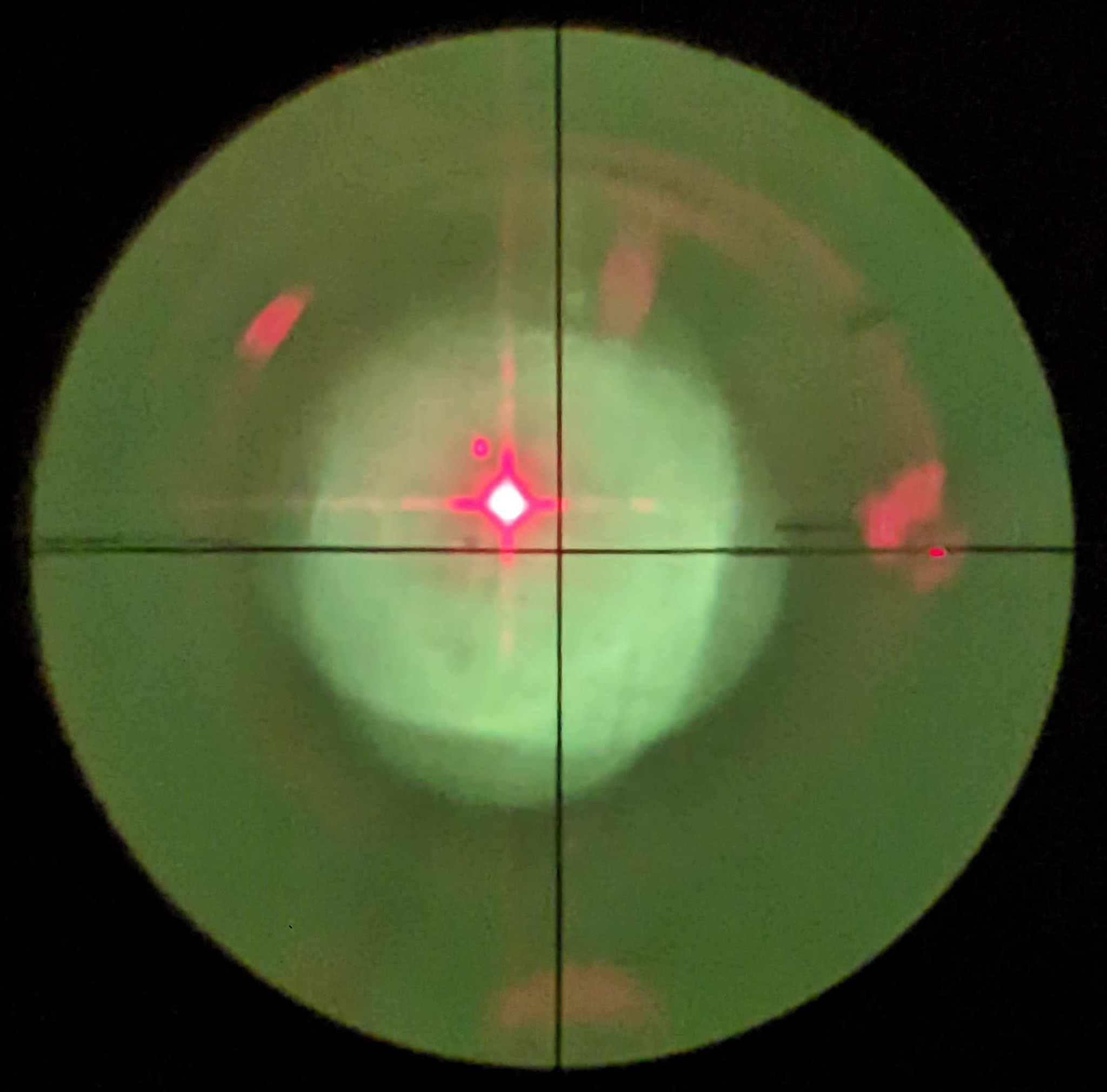 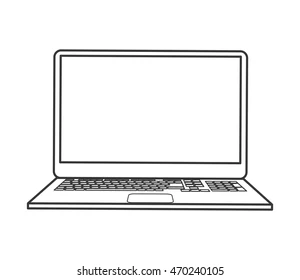 [Speaker Notes: Presented by: Hannah]
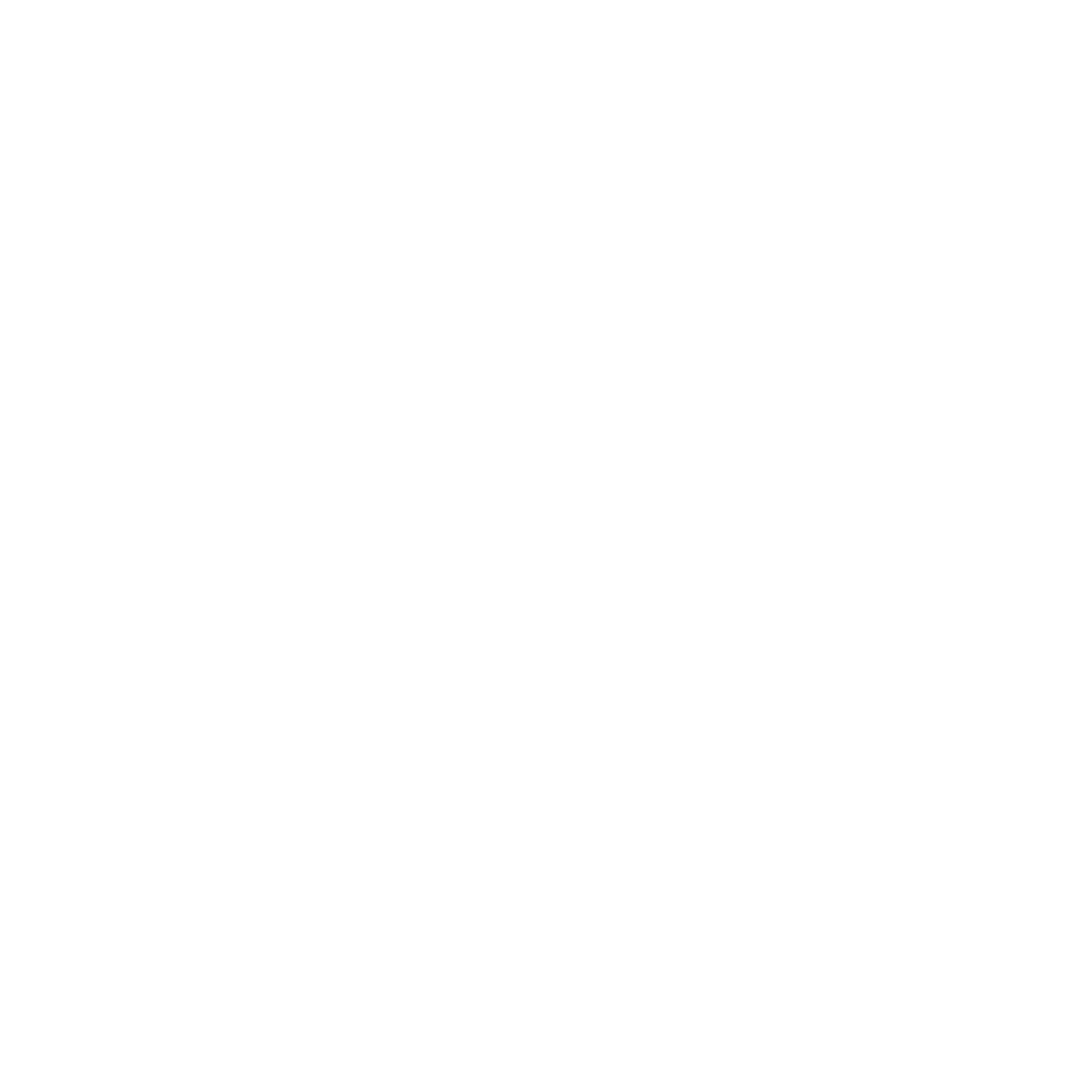 Testing Plan
Automated Testing
Manual Testing
Unit + integration testing
Written in Java code via JUnit 5
Built-in IntelliJ & Gradle interoperability
User interface (UI) testing
Basic user interface functionality and design
Acceptance testing
Full application functionality
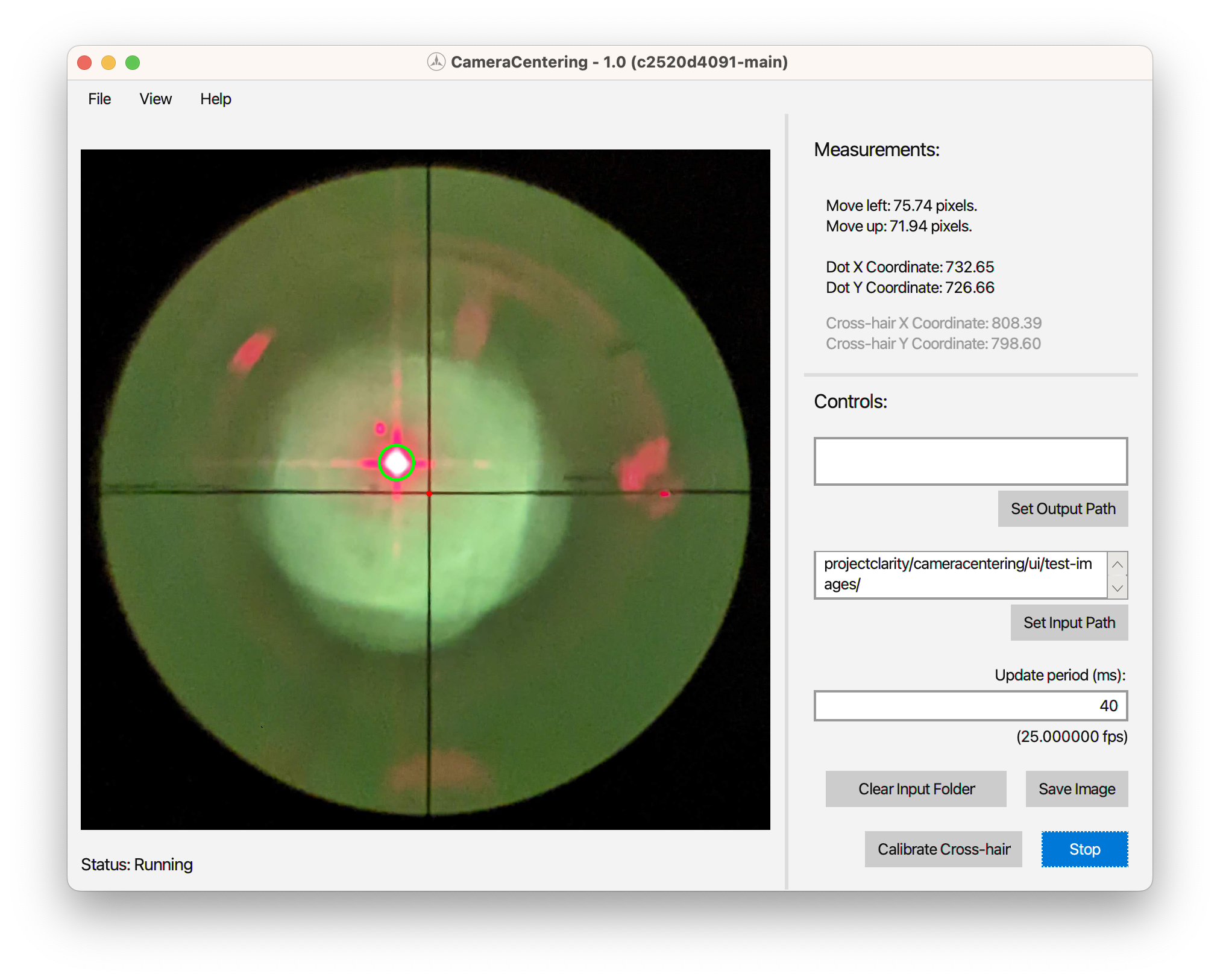 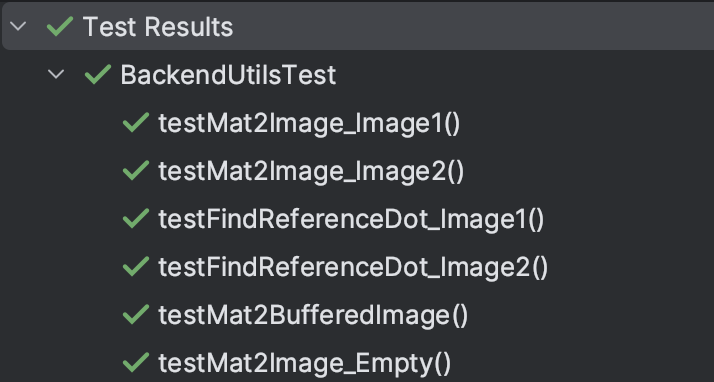 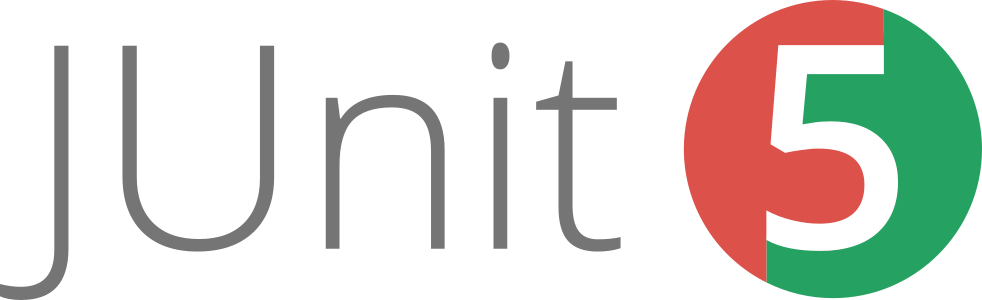 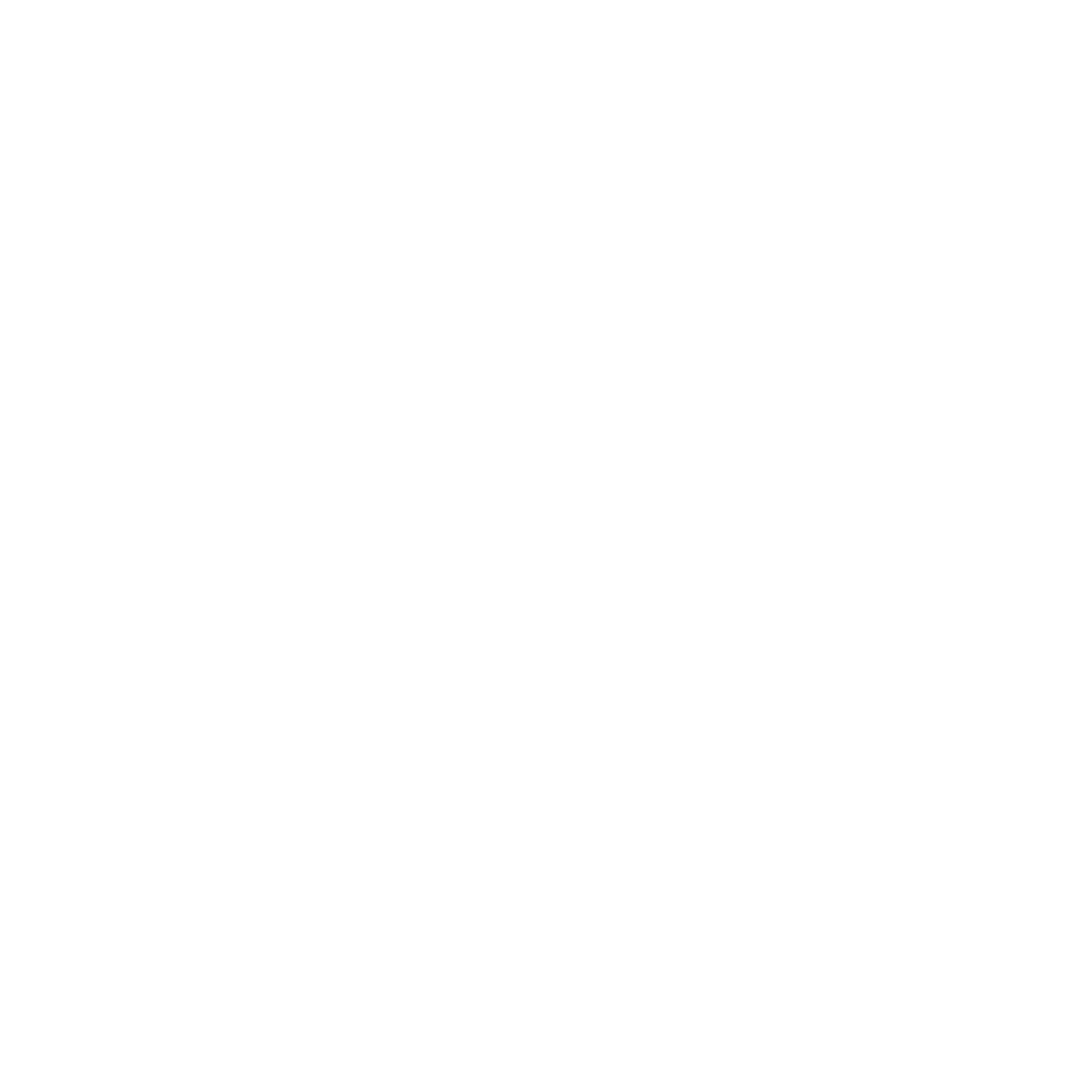 Schedule
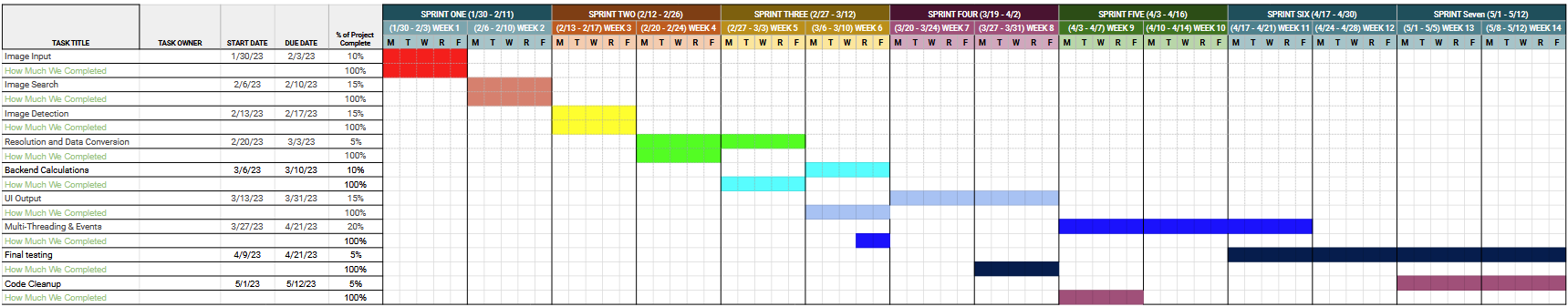 [Speaker Notes: Presented by: Mya]
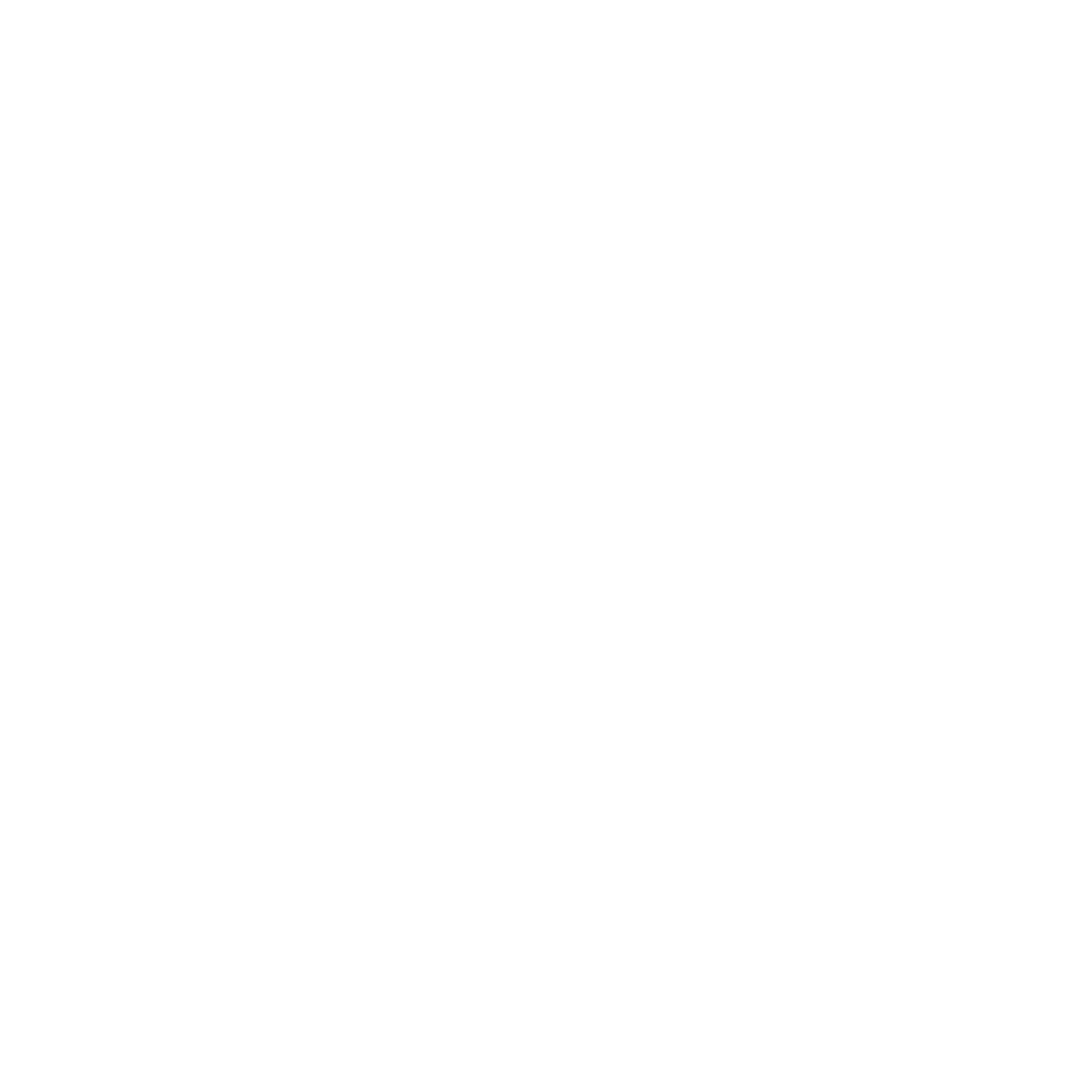 Conclusion
Camera Centering Software working with NPOI
Manual alignment is unreliable
Next Step:
Finishing the website
Finishing the Final Documentation
[Speaker Notes: Presented by: Mya]